Efficient Memory Management for Large Language Model Serving2024.04.16
Xiaozhuang Song
Outline
Background
Long context learning
Bottlenecks for LLM/LM Servings
Problems
Proposed Methods
Results/Evaluation
Conclusions
2
Background
Exacerbating the difficulty of maximizing compute utilization is the rate at which compute grows compared to memory bandwidth. Take this table on CPU FLOPS doubling times vs. memory bandwidth doubling times
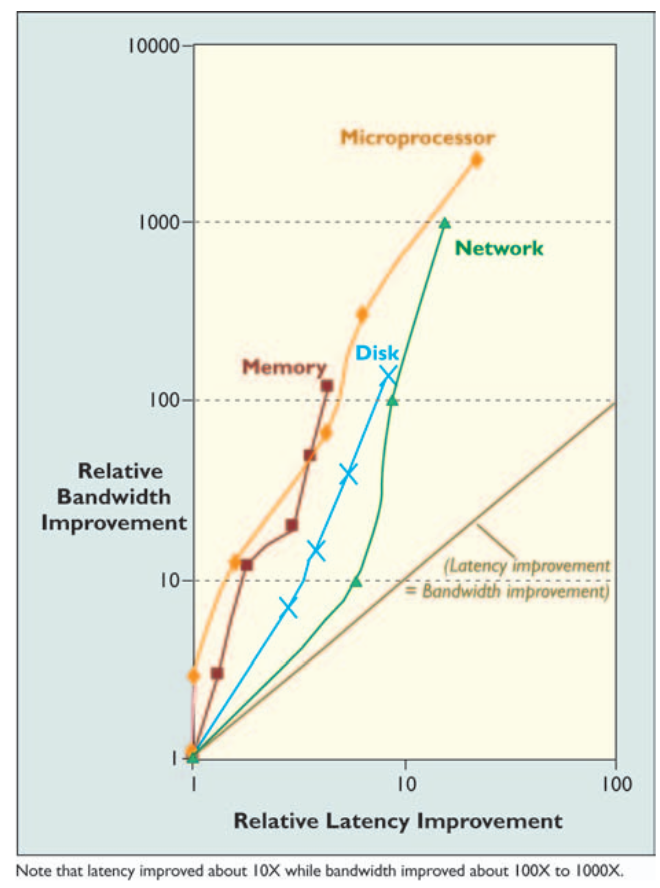 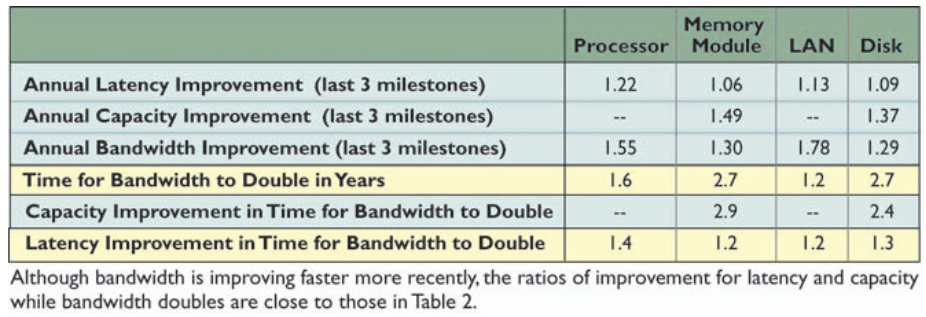 Latency Lags Bandwith David Peterson, 2004
3
Background
Machine Learning Has Made Exciting Progress
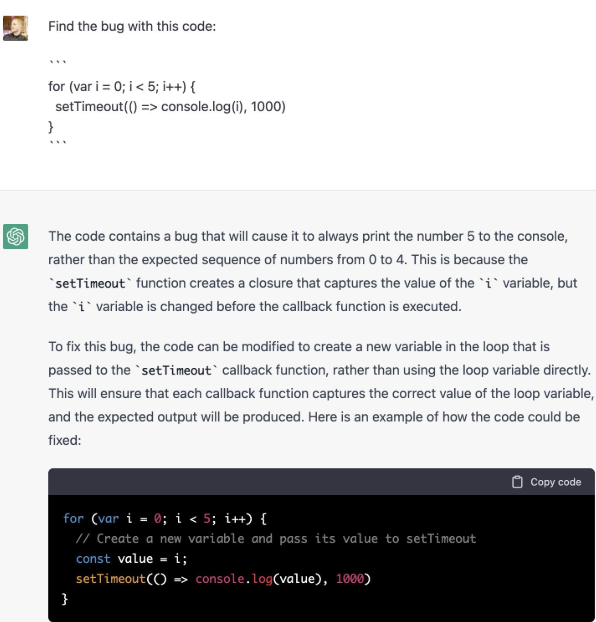 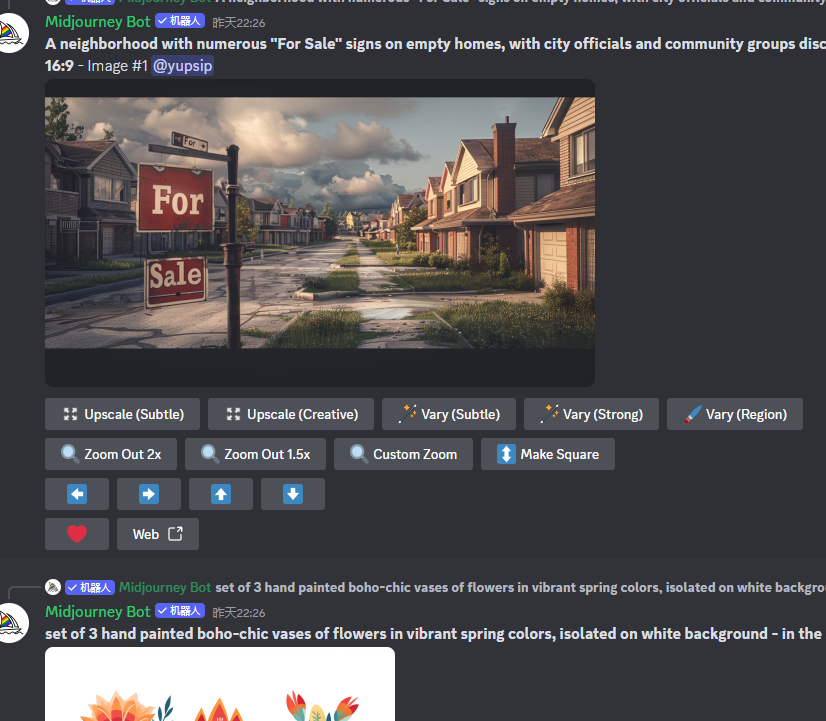 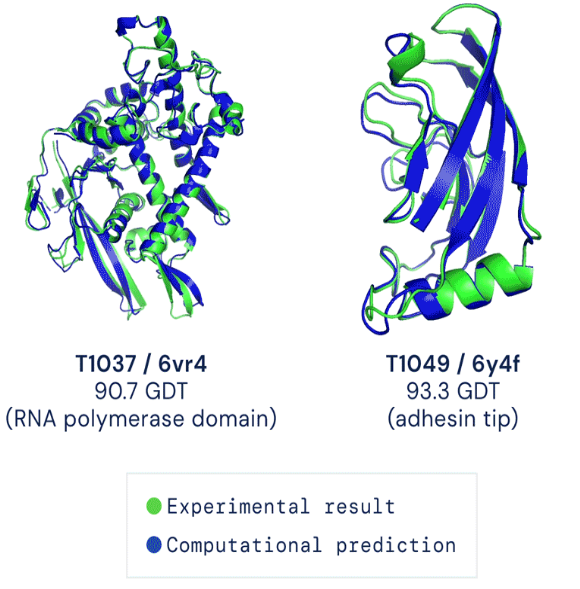 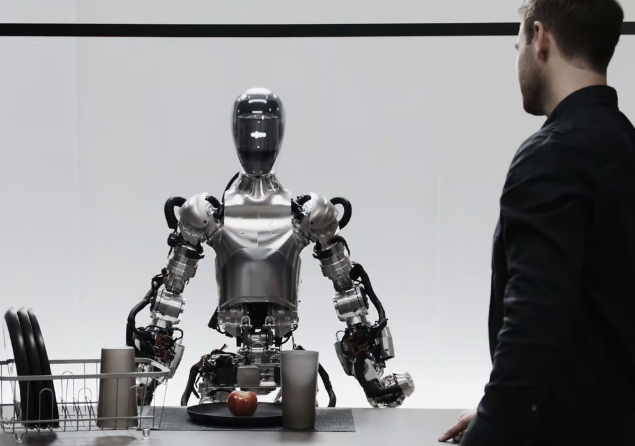 Generate Art 
(Stable Diffusion Stability.AI)
Design Drugs 
(AlphaFold – DeepMind)
Robotics
(Figure)
Chatbot (ChatGPT/GPT4 - OpenAI)
What enabled these advances? What are outstanding problems? How do we approach them?
Background (Long context learning)
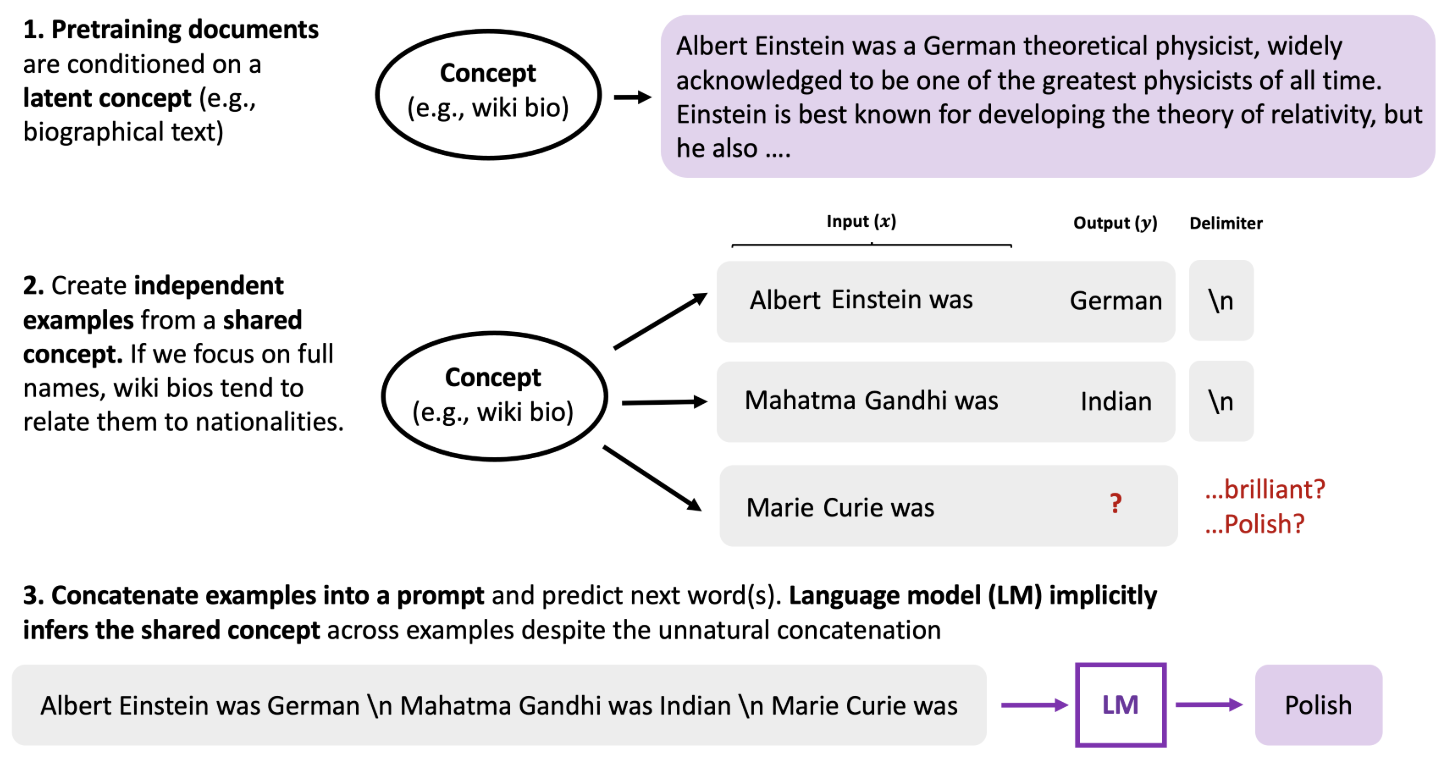 An Explanation of In-context Learning as Implicit Bayesian Inference, Sang M. Xie et al., arXiv.2111.02080
Effective Long-Context Scaling of Foundation Models, Meta, arXiv.2309.16039
5
Background
Scale Brings Quality and Capabilities
Input: I tried 10000 random restarts of my neural network, but I was accused of overfitting. I guess no good seed goes unpunished.
1.3B model: The joke is that if you try 10000 different seed choices,you'll eventually find one that works, but you'll be accused of overfitting.
175B model: This joke is a play on words related to neural networks, a type of machine learning algorithm. The punchline, "I guess no good seed goes unpunished," is a play on the phrase "no good deed goes unpunished." In this case, "good seed" refers to a starting point for the random restarts and the joke implies that even when trying to improve the neural network’s performance, the person is still accused of overfitting.
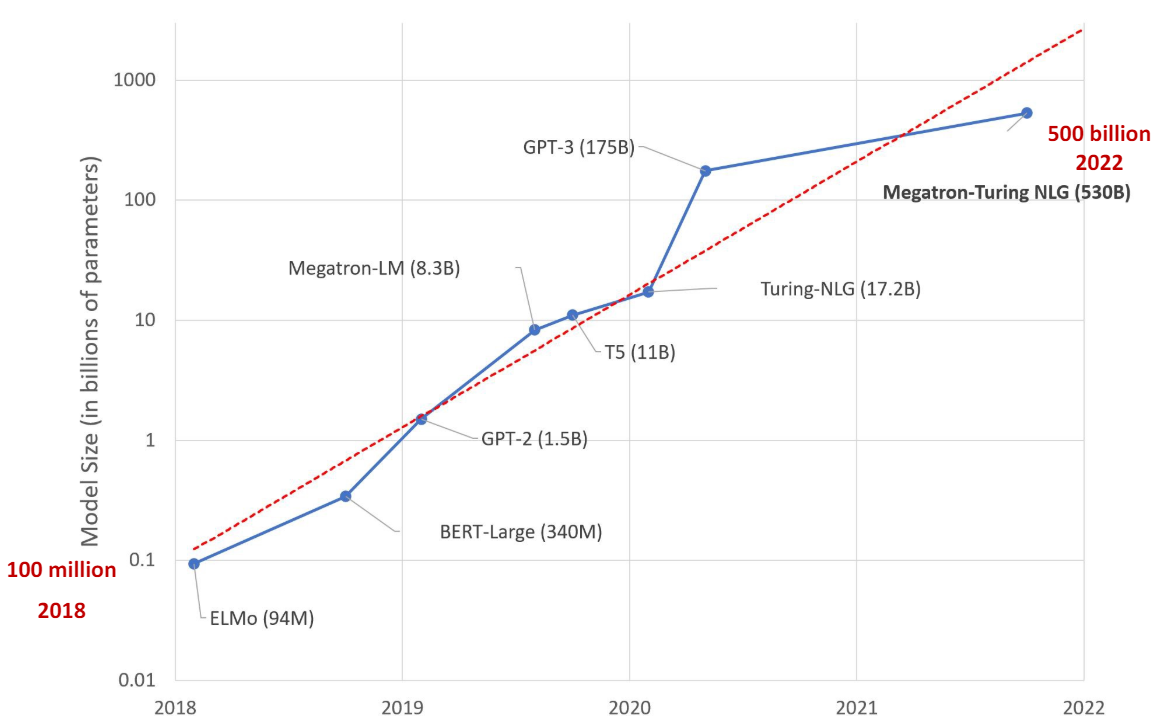 Scale is more closely tied to advances in ML than ever before
The scaling hypothesis. Gwern Branwen 2022
6
Background
Motivation: Modeling Long Sequences
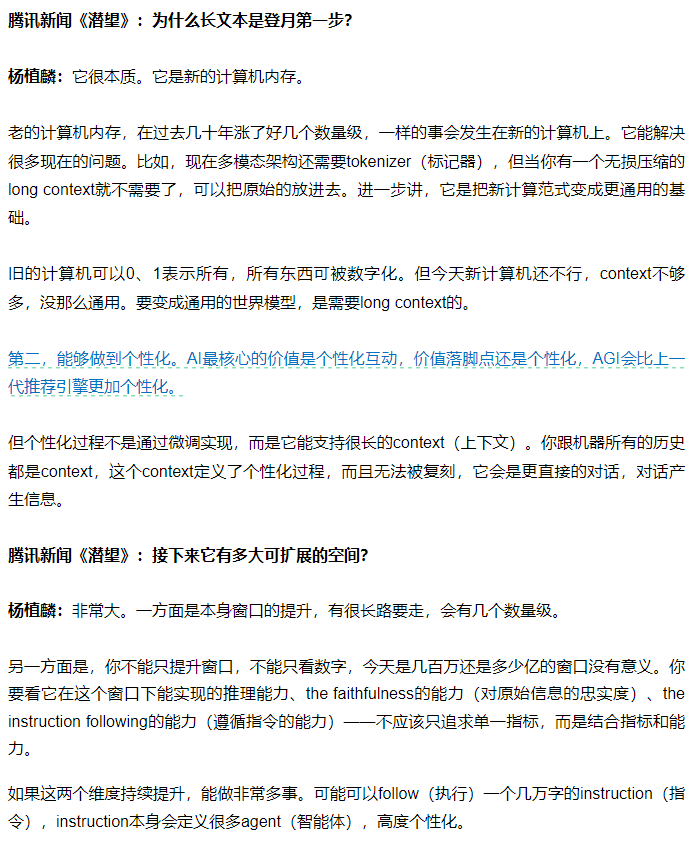 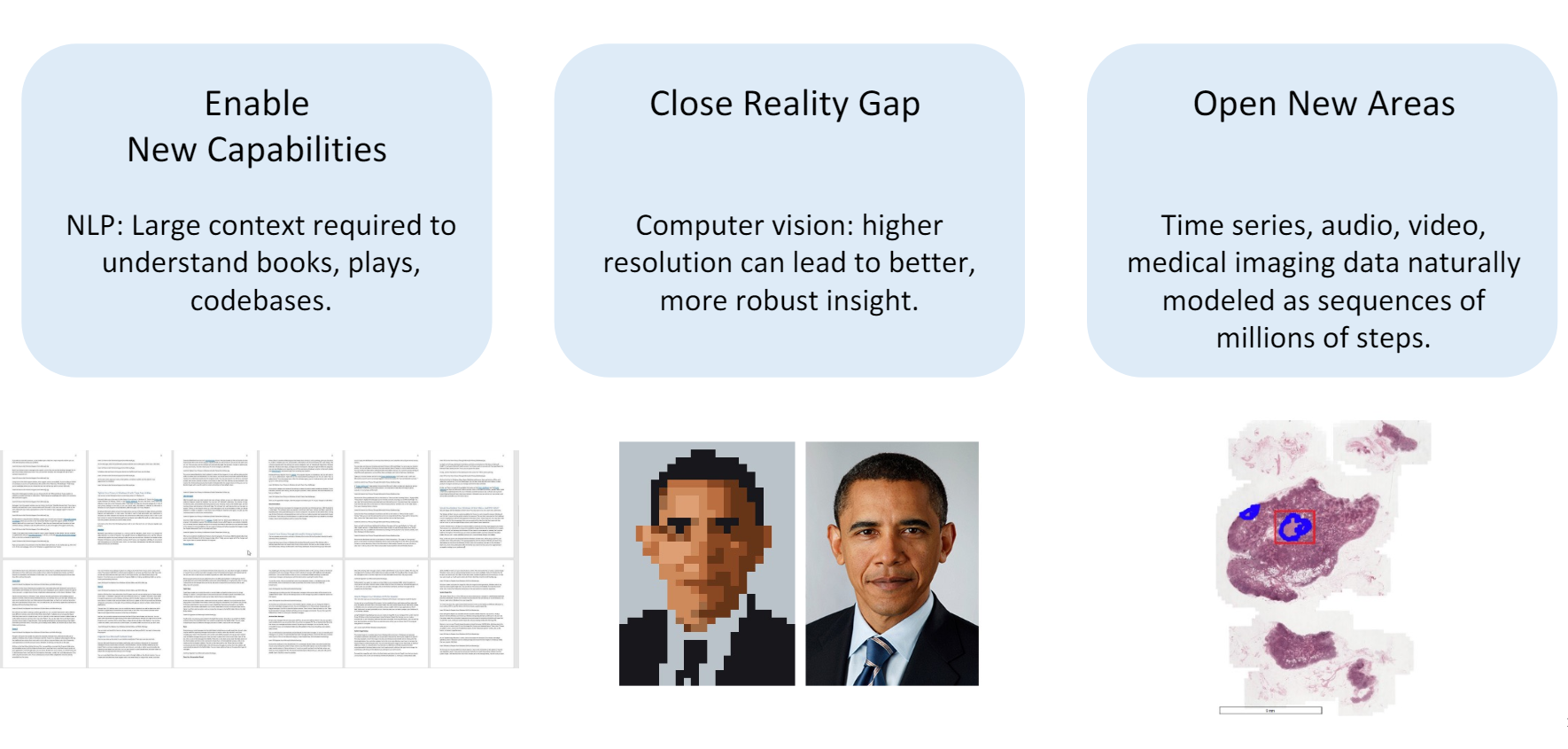 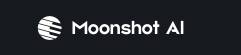 7
Problem
Core Challenge with Large Scale/Long Context/Long Sequence: Efficiency
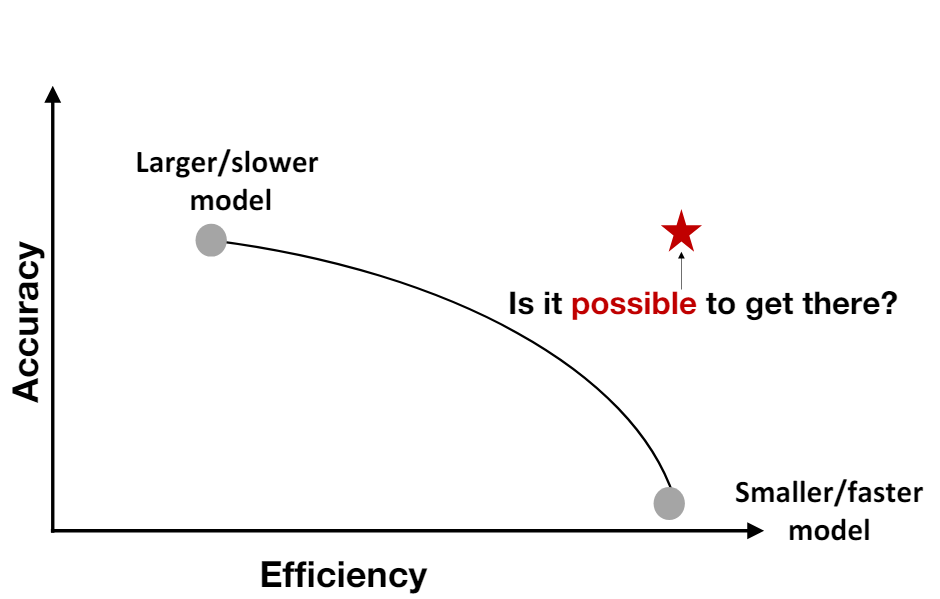 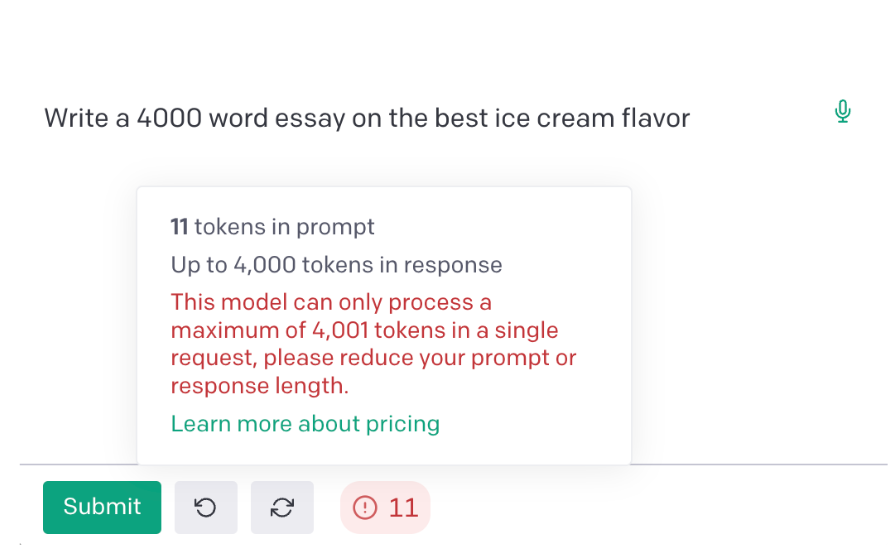 Efficiency unlocks new capabilities (e.g., long context)
Efficiency eases training, deployment, and facilitates research
8
Problem
Efficiency is the Bottleneck for Modeling Long Sequences
Increasing context length slows down (or stops) training
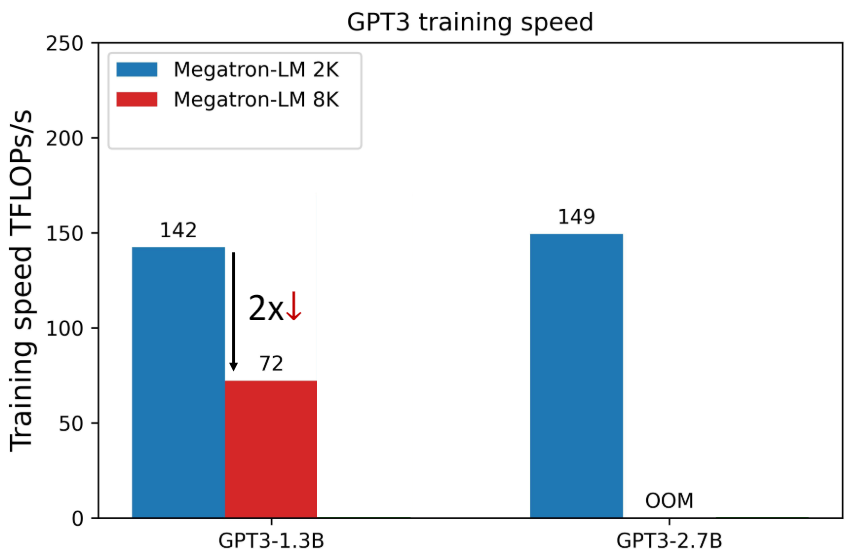 Context length: how many other elements in the sequence does the current element interact with
How to efficiently scale models to longer sequences?
9
Problem
Core Challenge with Scale: Efficiency
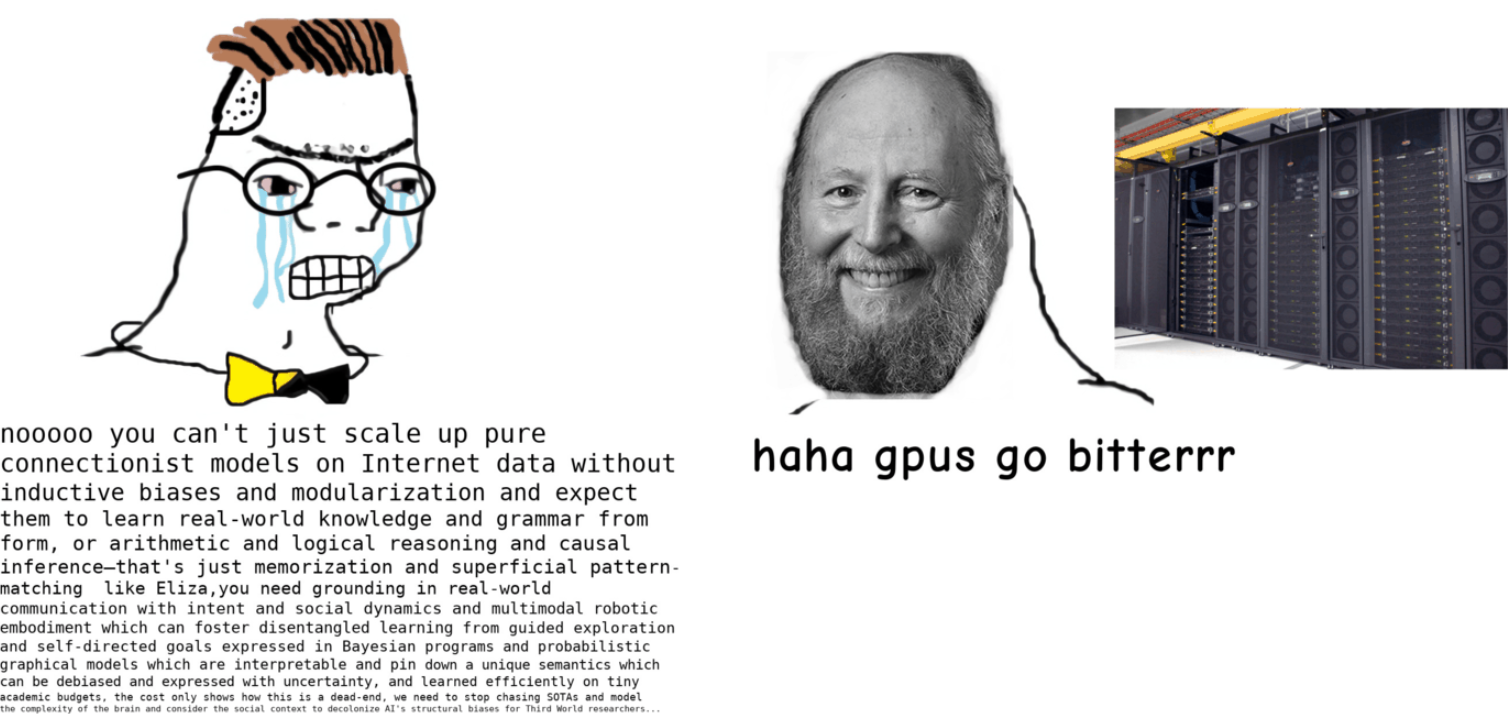 Behind the bitter lesson is a legion of engineers keeping GPUs running efficiently. Image from The scaling hypothesis. Gwern Branwen 2022 blogs
10
Problem
One way to think about compute is as a factory. We send instructions to our factory (overhead), send it materials (memory-bandwidth), all to keep our factory running efficiently (compute).
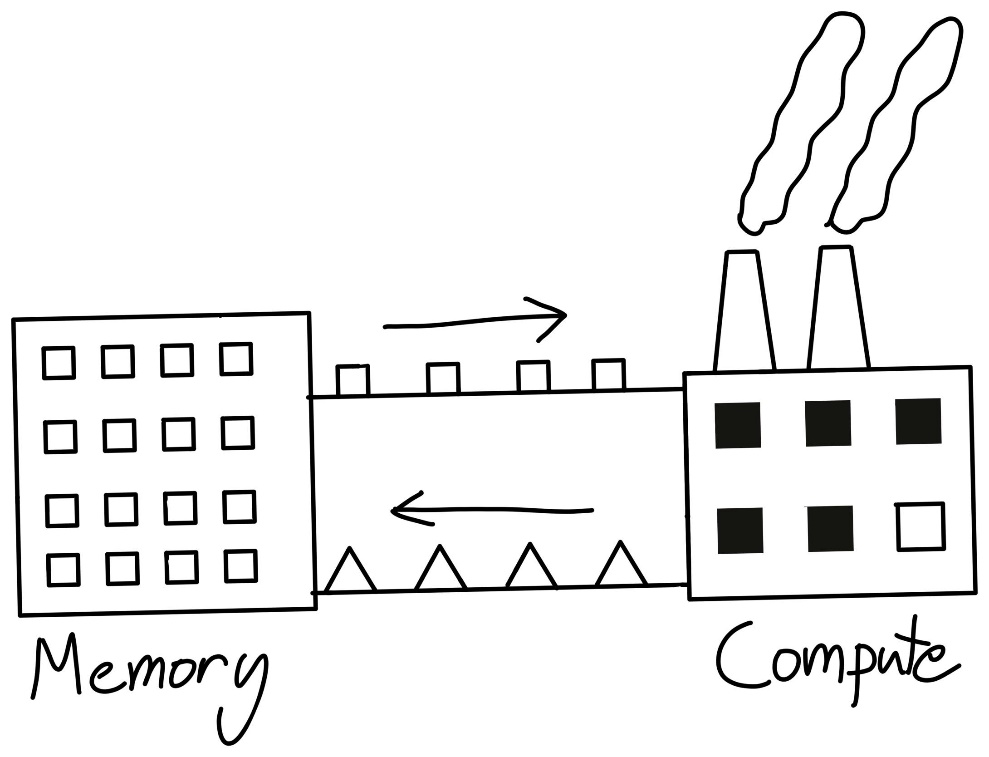 Making Deep Learning Go Brrrr From First Principles, Horace He
11
Problem
So, if our factory increases efficiency faster than the rate at which we can supply it materials, it becomes harder for our factory to achieve its peak efficiency.
Even though our factory's size (FLOPS) doubled - if our bandwidth can't keep up then our performance isn't also going to double
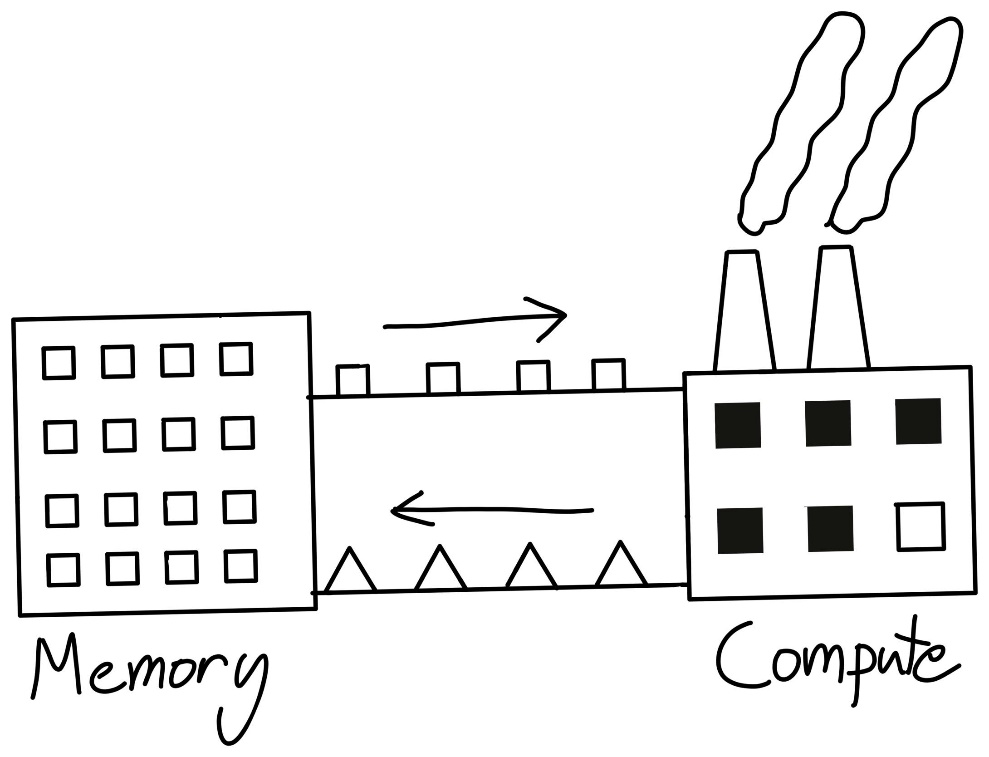 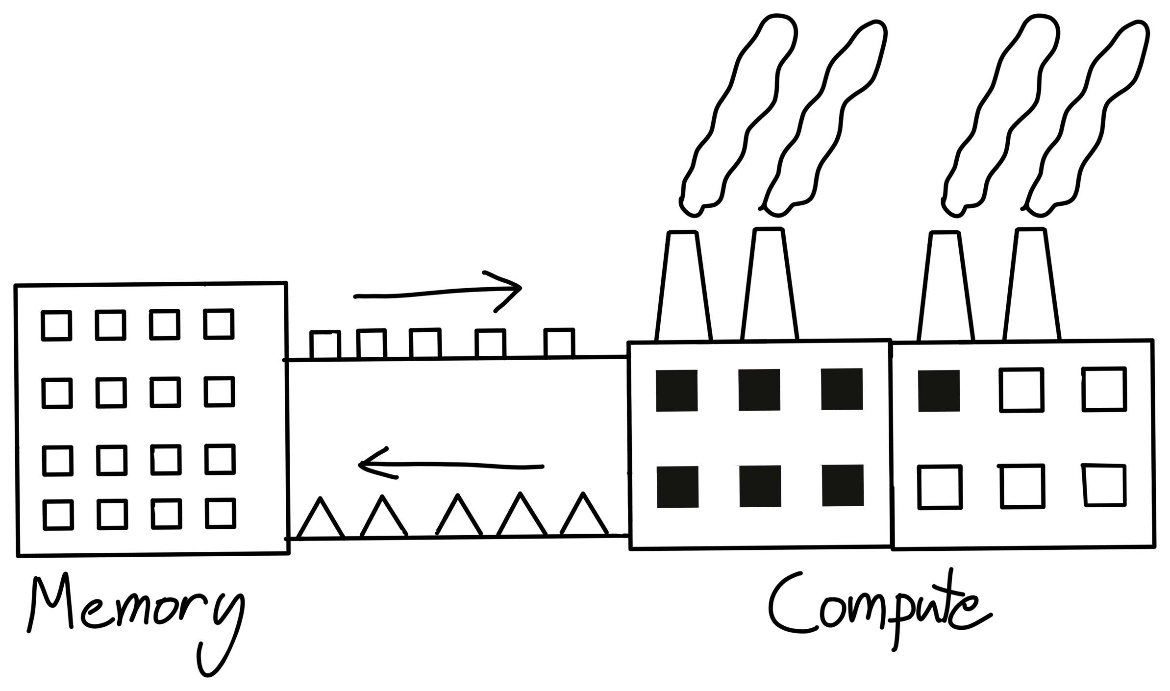 Making Deep Learning Go Brrrr From First Principles, Horace He
12
Problem
This growing difficulty in utilizing our compute also makes understanding our bottlenecks even more important.
One more addendum about FLOPS. Modern machine learning accelerators all have hardware specialized for matrix-multiplication, such as Nvidia's "Tensor Cores". So, if you aren't doing matrix multiplication, you'll only be able to achieve 19.5 teraflops instead of the stated 312. Note that this isn't unique to GPUs - in fact, TPUs are even less general than GPUs.
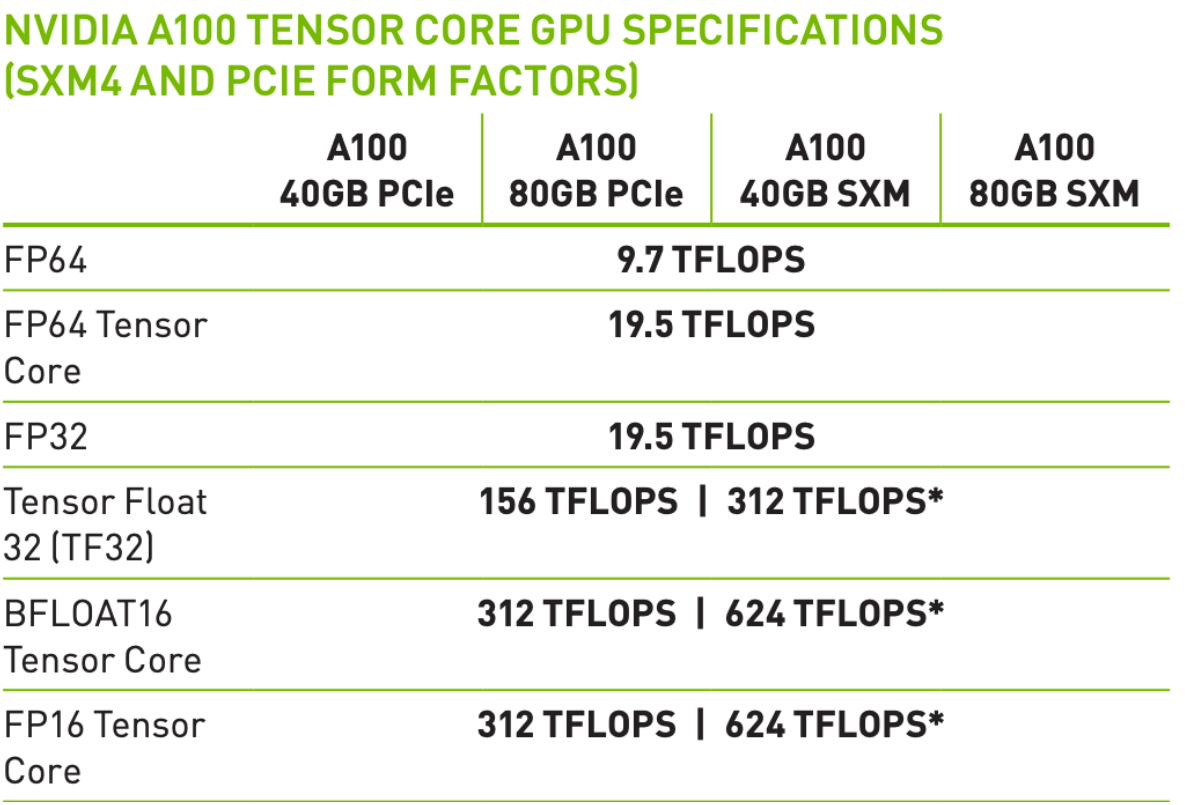 13
Problem
Altogether, the non-matmul ops only make up 0.2% of our FLOPS.
But, in this case, the normalization and pointwise ops actually achieve 250x less FLOPS and 700x less FLOPS than our matmuls respectively.
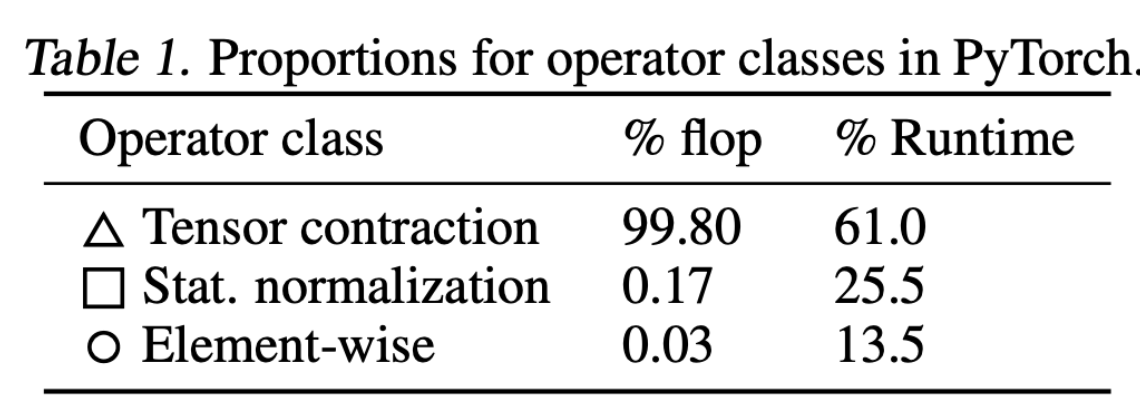 Data Movement Is All You Need: A Case Study on Optimizing Transformers, 2020, Andrei Ivanov et al.
14
Problem
Altogether, the non-matmul ops only make up 0.2% of our FLOPS.
But, in this case, the normalization and pointwise ops actually achieve 250x less FLOPS and 700x less FLOPS than our matmuls respectively.
So why do non-matmul ops take so much more stime than they should?
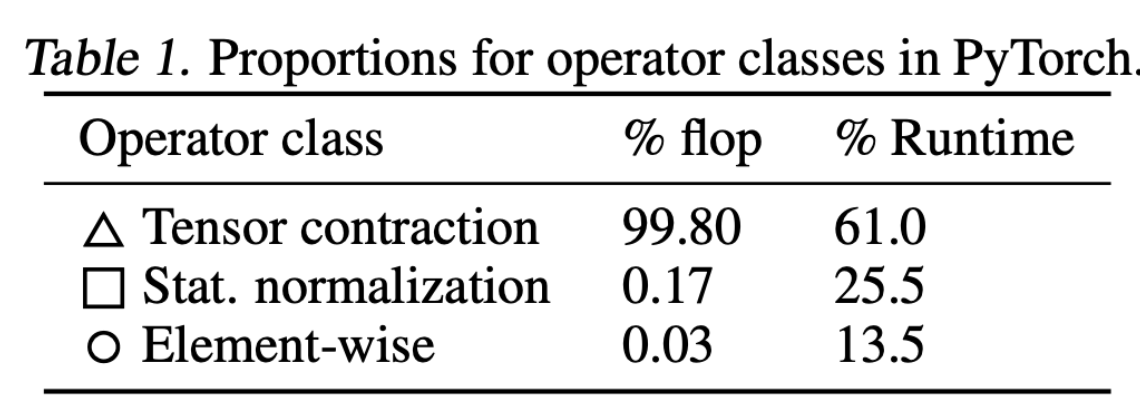 Data Movement Is All You Need: A Case Study on Optimizing Transformers, 2020, Andrei Ivanov et al.
15
Memory Bandwidth Efficiency
The problem is with memory bandwidth.
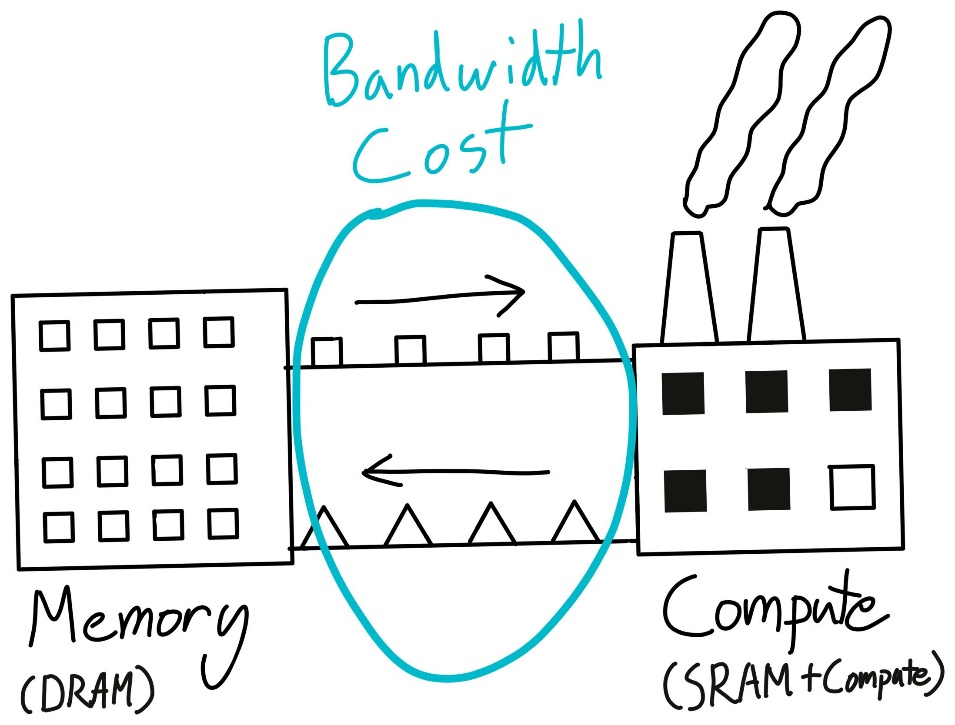 16
Memory Bandwidth Efficiency
The problem is with memory bandwidth.
Although our factory is where we do the actual work, it's not suitable as a bulk storage unit. A large part of this is that since we're doing actual work here, all the storage is optimized for being fast to actually use (SRAM), instead of having a lot of it.
So, where do we store the actual results and materials? The typical approach is to have a warehouse, probably somewhere where land is cheap and we have a lot of space (DRAM). Then, we can ship supplies to and from our factories (memory bandwidth).
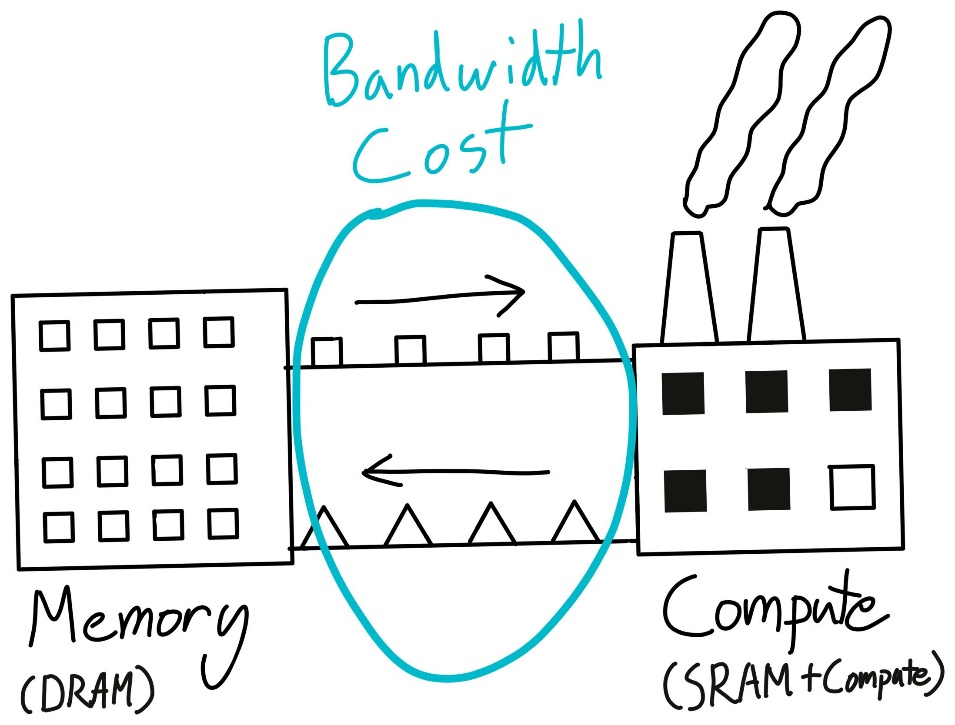 17
Memory Bandwidth Efficiency
Imagine what happens when we perform an unary operation like torch.cos. We need to ship our data from our storage to the warehouse, then perform a tiny bit of computation for each piece of data, and then ship that storage back. Shipping things around is quite expensive. 
As a result, nearly all of our time here is spent shipping data around, and not on the actual computation itself.
Since we're spending all of our time on memory-bandwidth, such an operation is called a memory-bound operation, and it means that we're not spending a lot of time on compute.
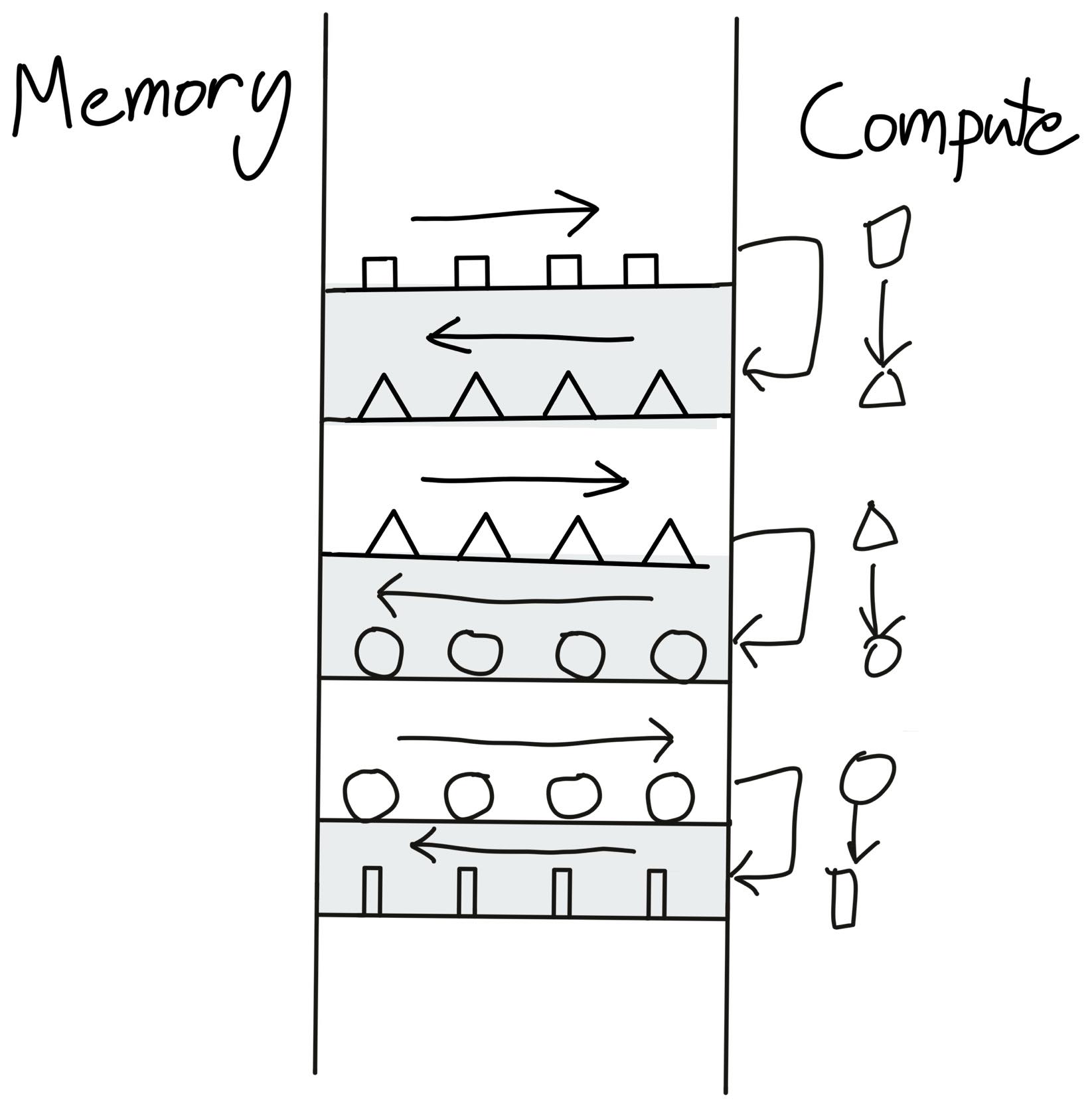 18
Memory Bandwidth Efficiency
Instead of sending our triangle back to global memory just to read it back again.
What if we instead just do all of our operations in one go?
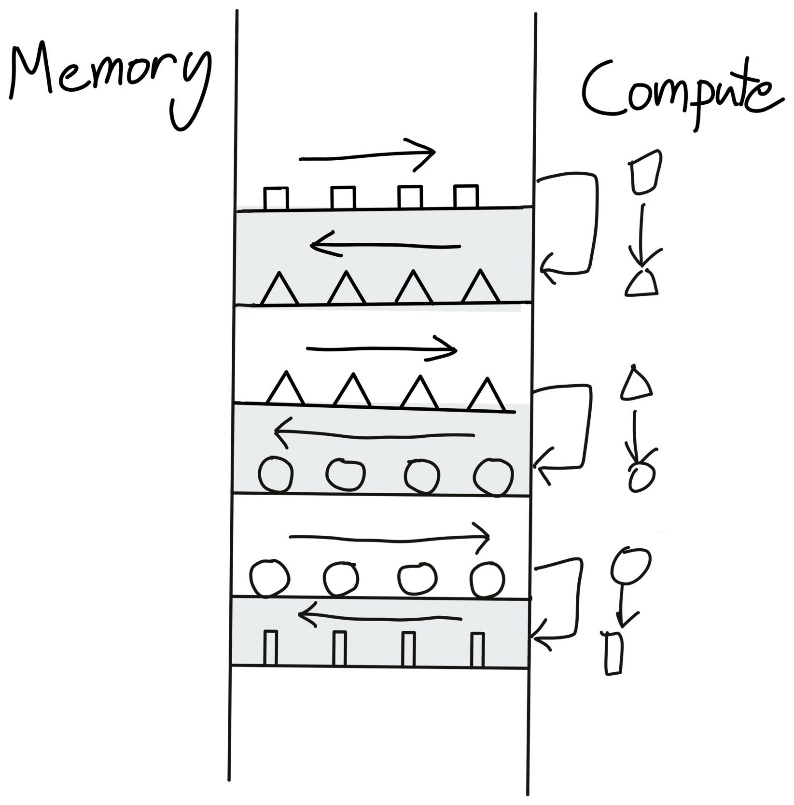 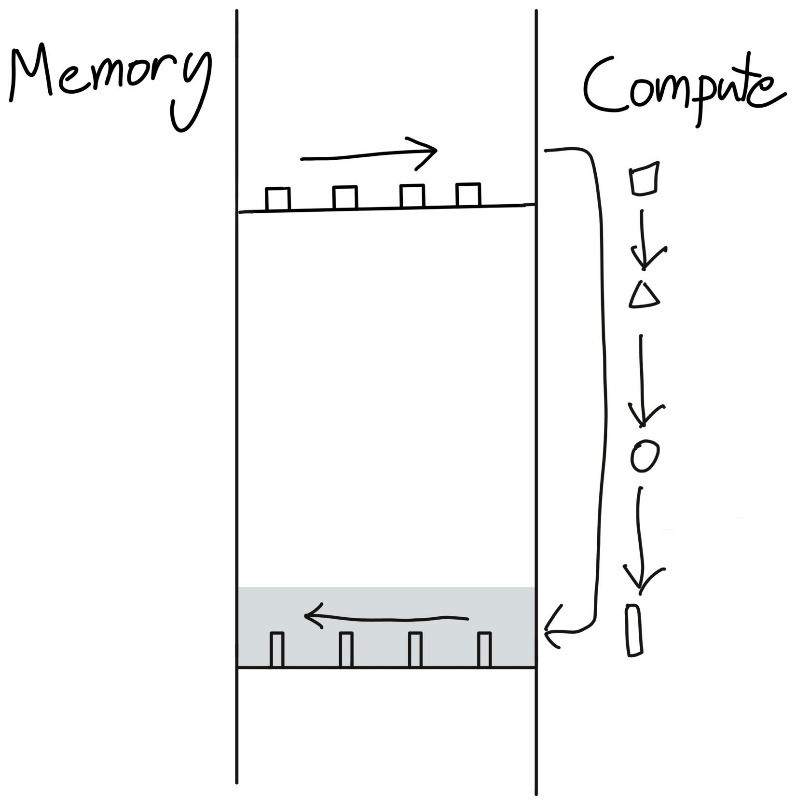 19
Memory Bandwidth Efficiency
Instead of sending our triangle back to global memory just to read it back again.
What if we instead just do all of our operations in one go?
This is operator fusion - the most important optimization in deep learning compilers. 
Simply put, instead of writing our data to global memory just to read it again, we elide the extra memory accesses by performing several computations at once.
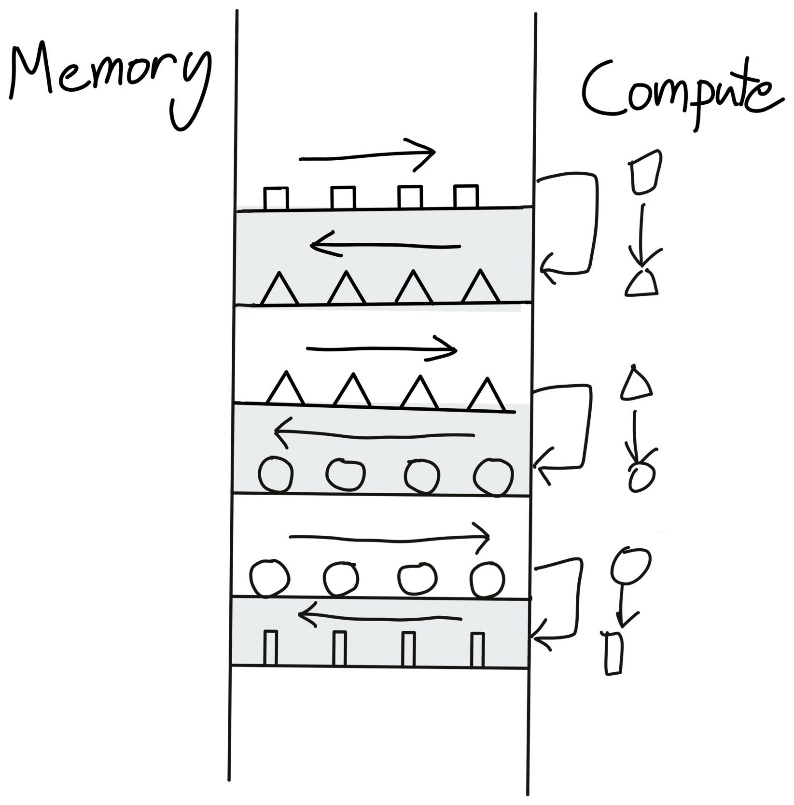 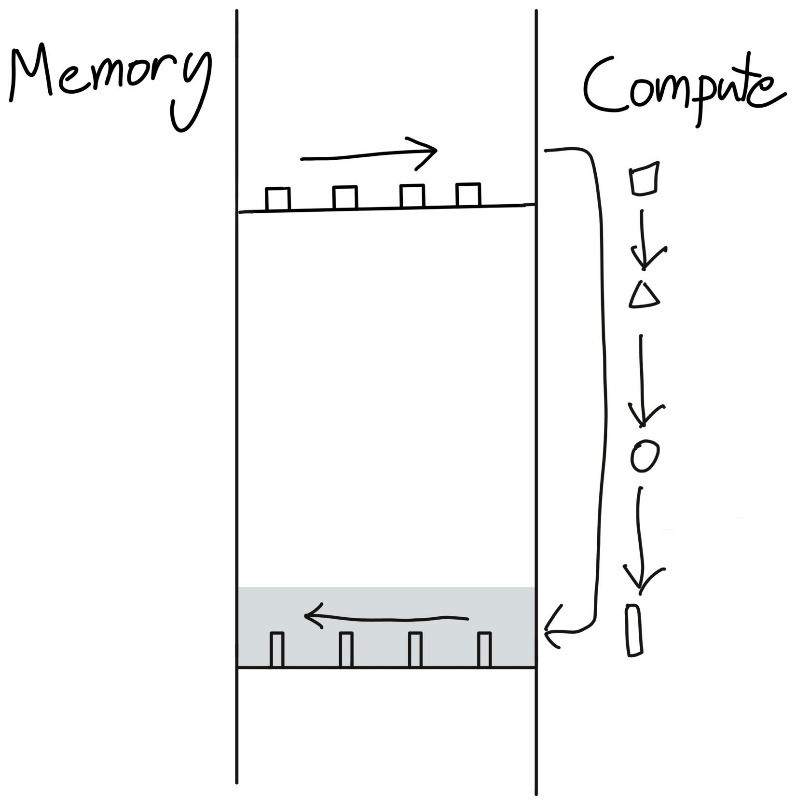 20
Operator fusion
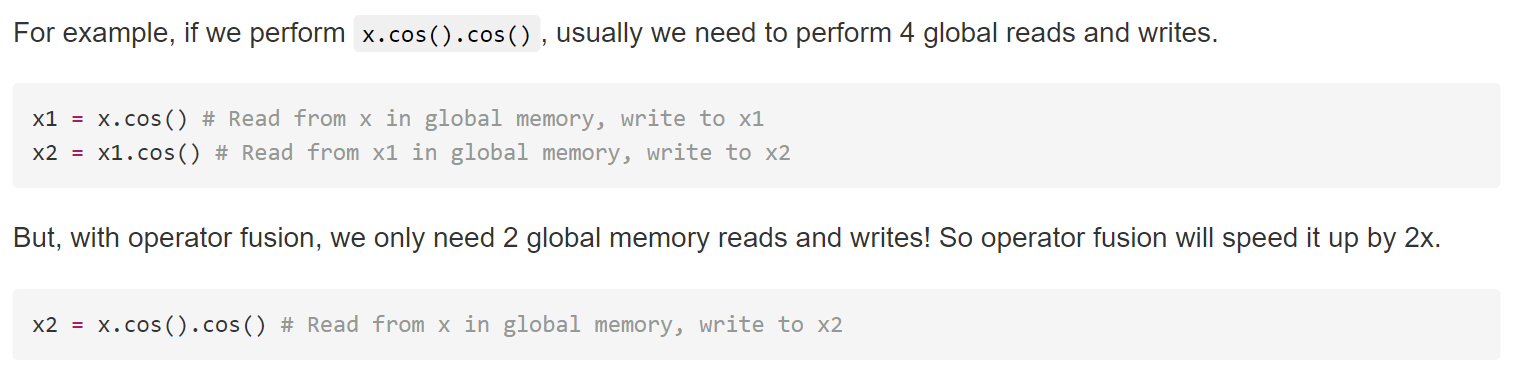 There are a couple of caveats that make this a bit tricky. 
First of all, the GPU needs to know what's going to happen next when performing the current operation. So, you can't do this optimization in eager-mode, where PyTorch runs operators one at a time. 
Second, we actually need to generate CUDA code for this, which opens up a whole new can of worms.
21
Operator fusion
For one, a fused x.cos().cos() will take nearly the exact same time as calling x.cos() by itself. This is why activation functions are nearly all the same cost, despite gelu obviously consisting of many more operations than relu.
Not all operator fusion is as simple as pointwise operators. One can fuse pointwise operators onto reductions, or pointwise operators onto matrix multiplication. 
Even matrix multiplication itself can be thought of as fusing a broadcasting multiply followed by a reduction.
22
Operator fusion
For one, a fused x.cos().cos() will take nearly the exact same time as calling x.cos() by itself. This is why activation functions are nearly all the same cost, despite gelu obviously consisting of many more operations than relu.
Not all operator fusion is as simple as pointwise operators. One can fuse pointwise operators onto reductions, or pointwise operators onto matrix multiplication. 
Even matrix multiplication itself can be thought of as fusing a broadcasting multiply followed by a reduction.
Moreover, this fact leads to some interesting consequences for rematerialization/activation checkpointing. Essentially, doing extra recomputation might lead to less memory-bandwidth, and thus less runtime.
23
Recomputation make efficiency?
This fact leads to some interesting consequences for rematerialization/activation checkpointing. Essentially, doing extra recomputation might lead to less memory-bandwidth, and thus less runtime.
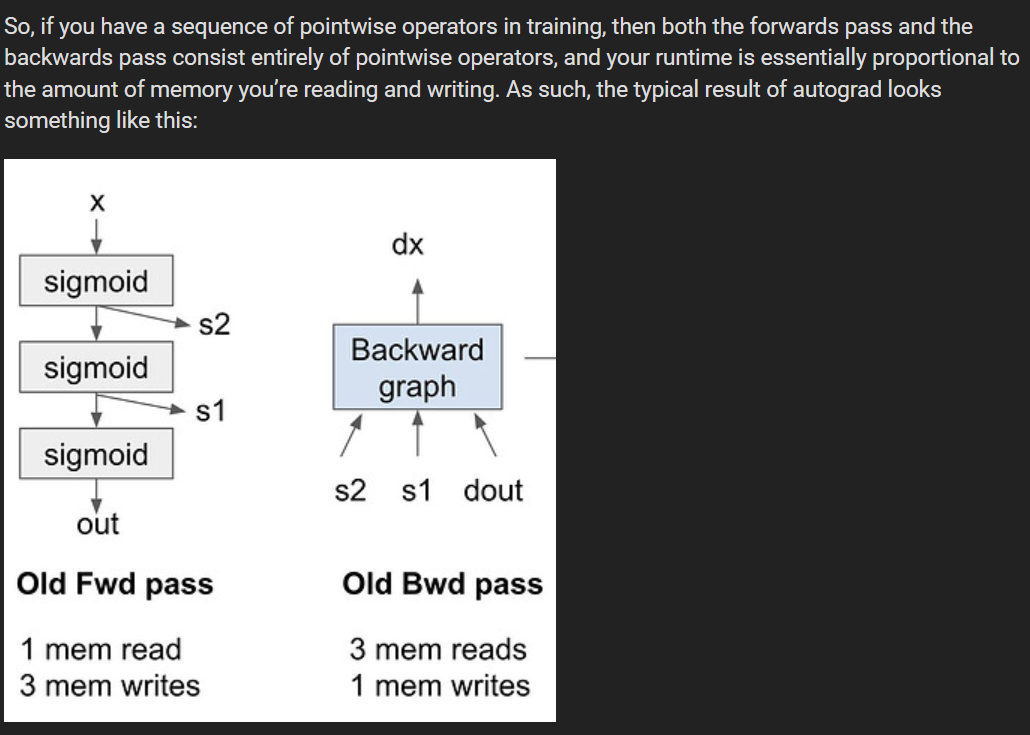 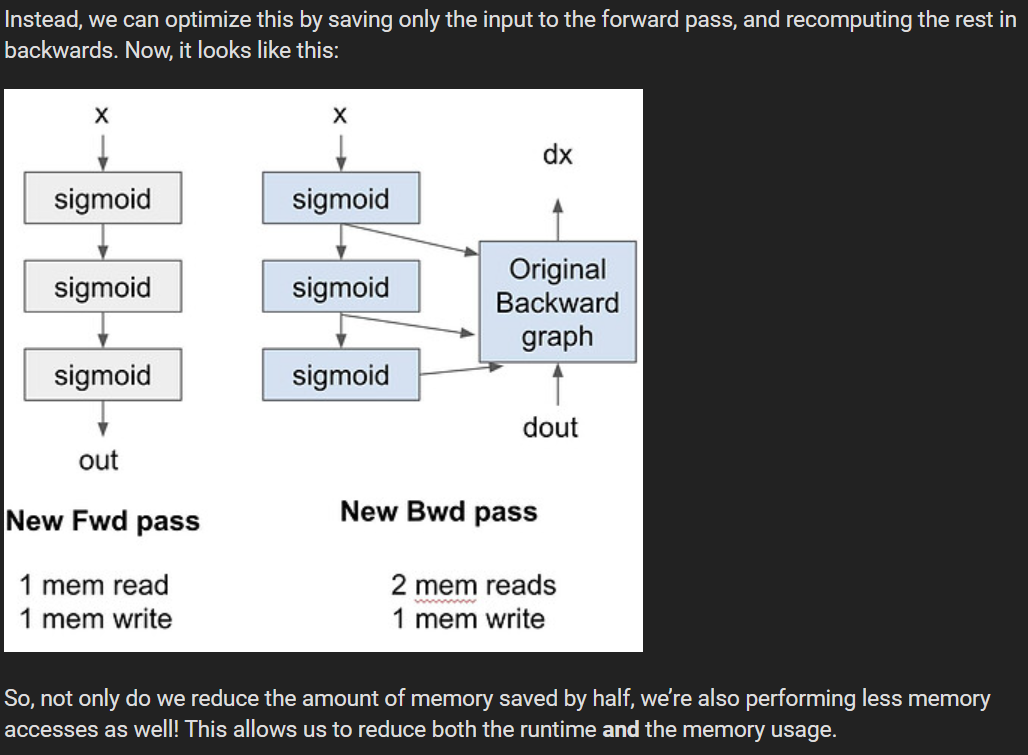 24
Problem
How can we optimize the memory efficiency for the transformer models?
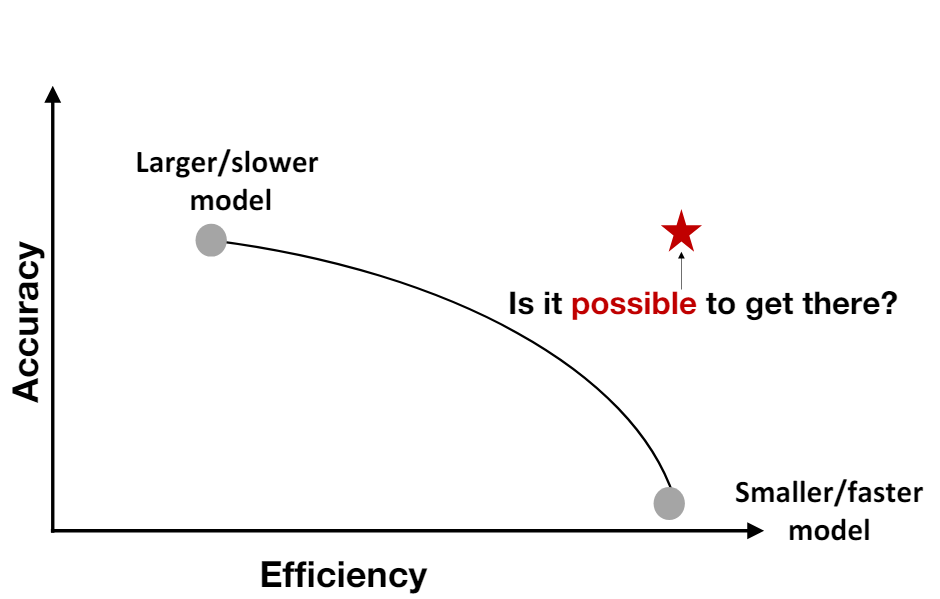 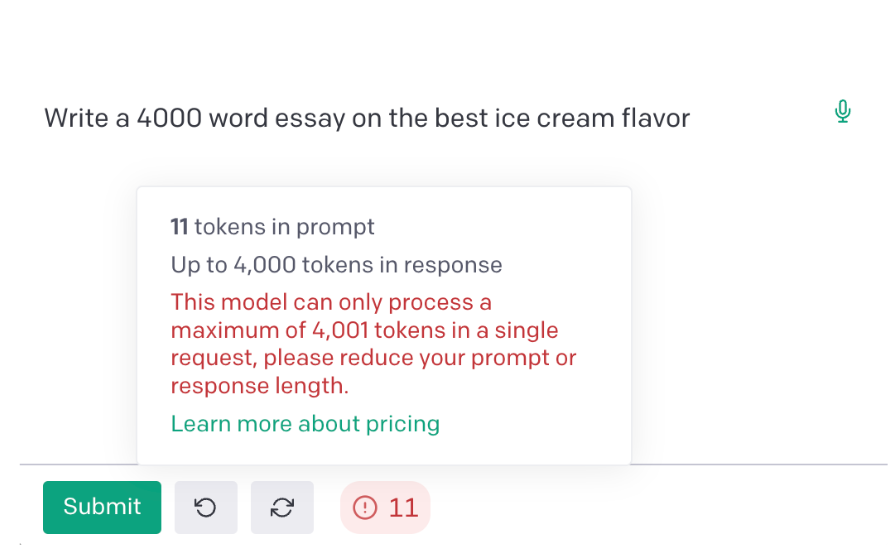 Efficiency unlocks new capabilities (e.g., long context)
Efficiency eases training, deployment, and facilitates research
25
Problem
Approach to Efficiency: Understanding Algorithms & Systems
Hardware accelerators & distributed systems
Fundamental algorithms
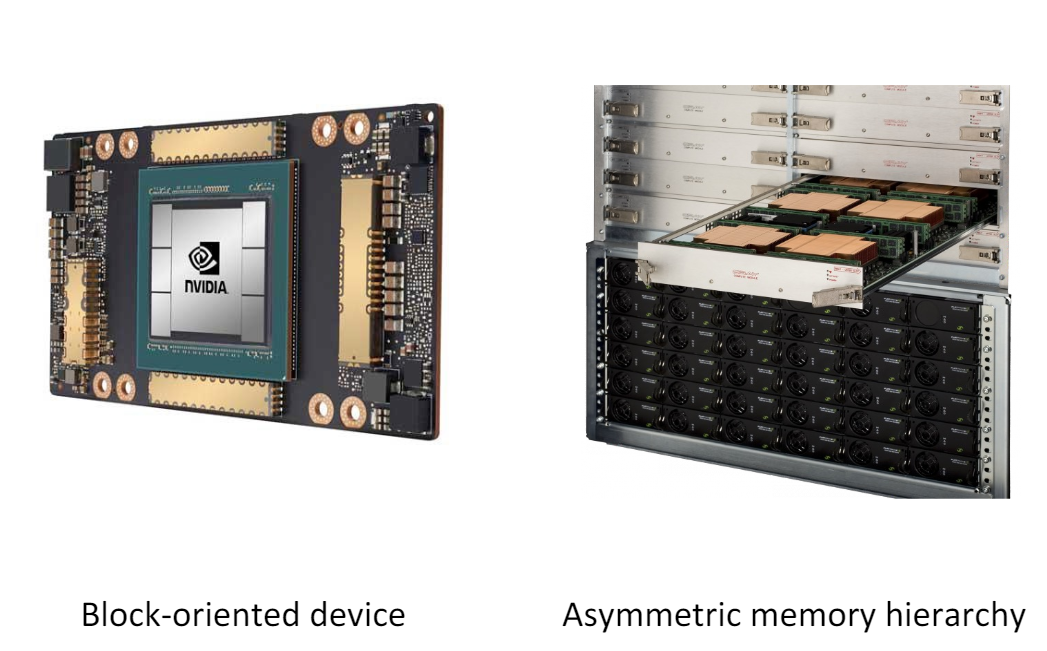 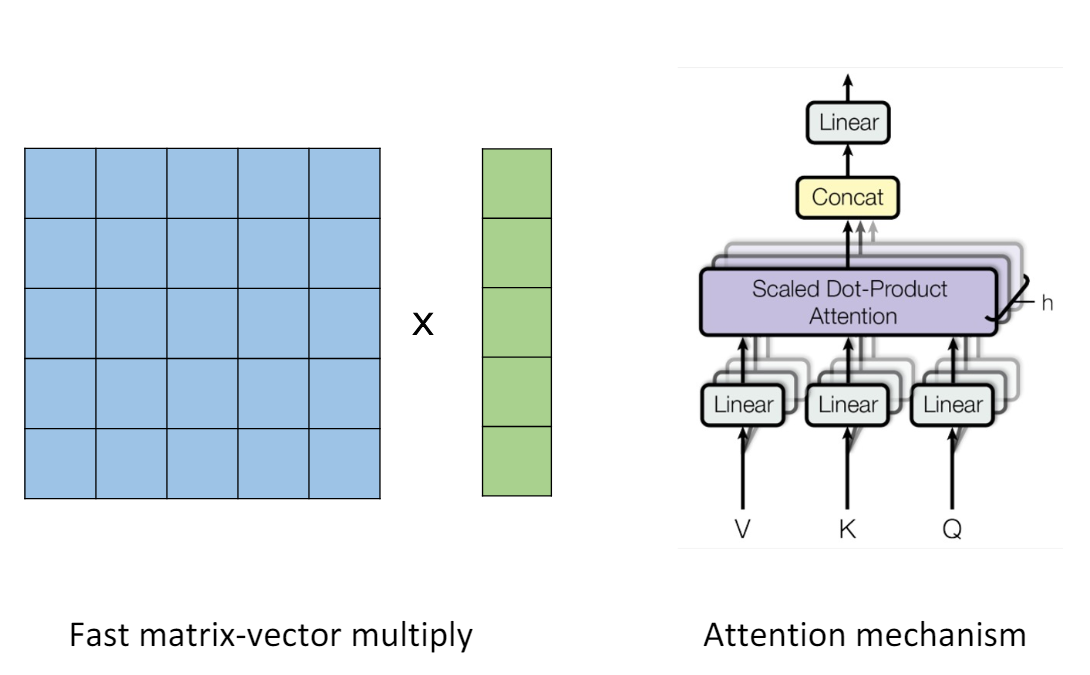 26
Problem
How to efficiently scale models to longer sequences with transformers?
Attention is the Heart of Transformers
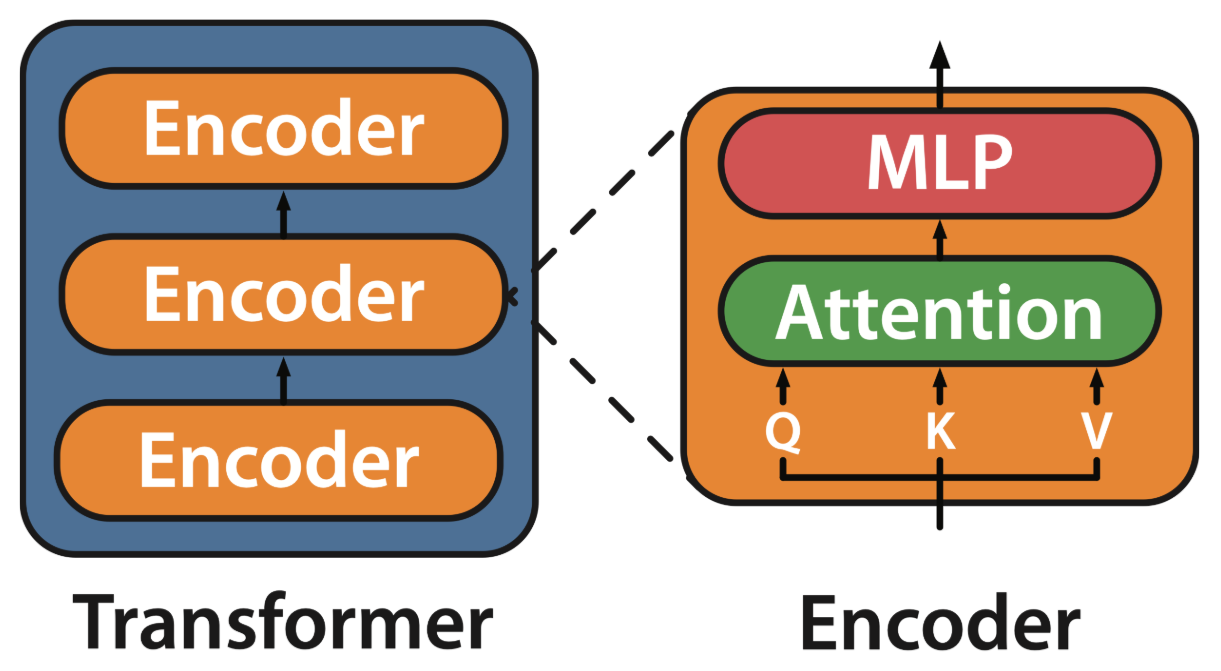 27
Problem
Attention scales quadratically in sequence length N
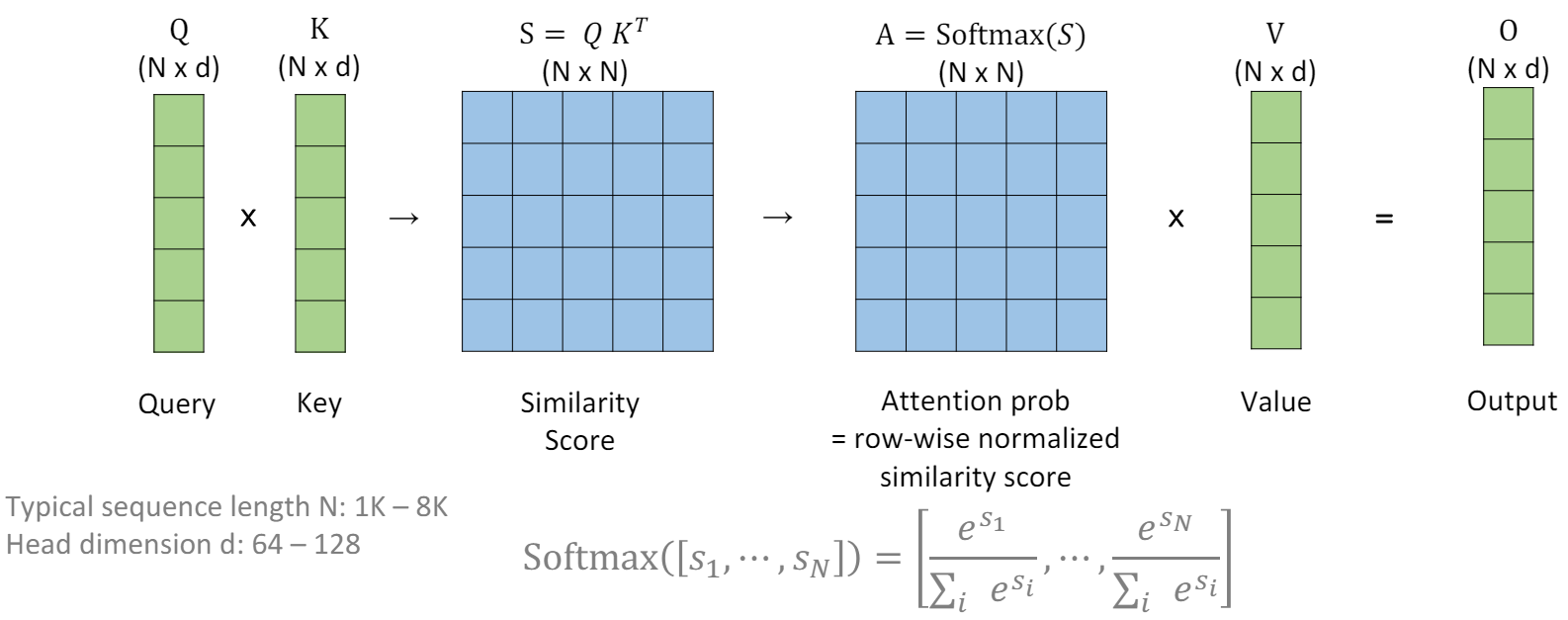 28
Problem
Algorithm-level Method: Approximate Attention
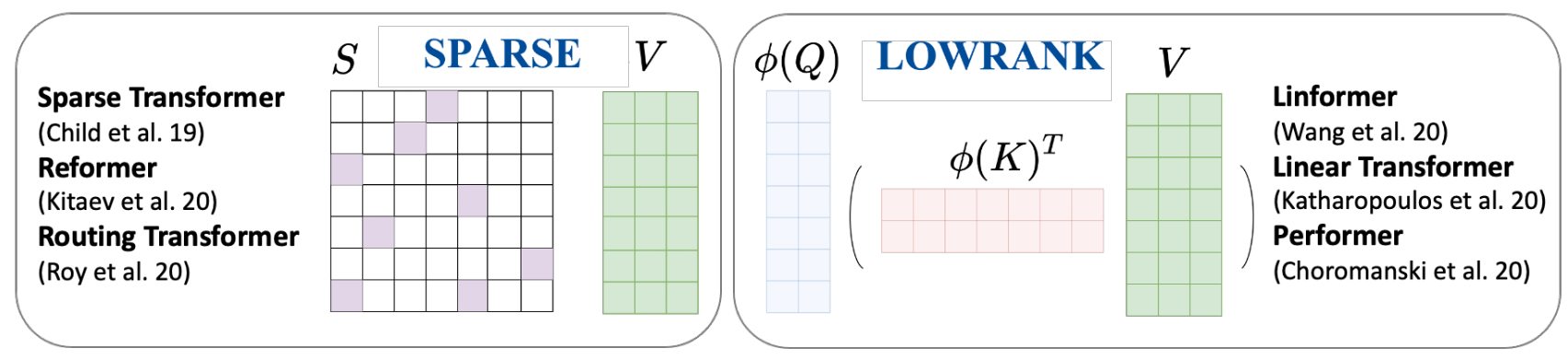 Approximate attention: tradeoff quality for speed fewer FLOPs
Survey: Tay et al. Long Range Arena : A Benchmark for Efficient Transformers. ICLR 2020
29
Problem
Algorithm-level Method: Approximate Attention
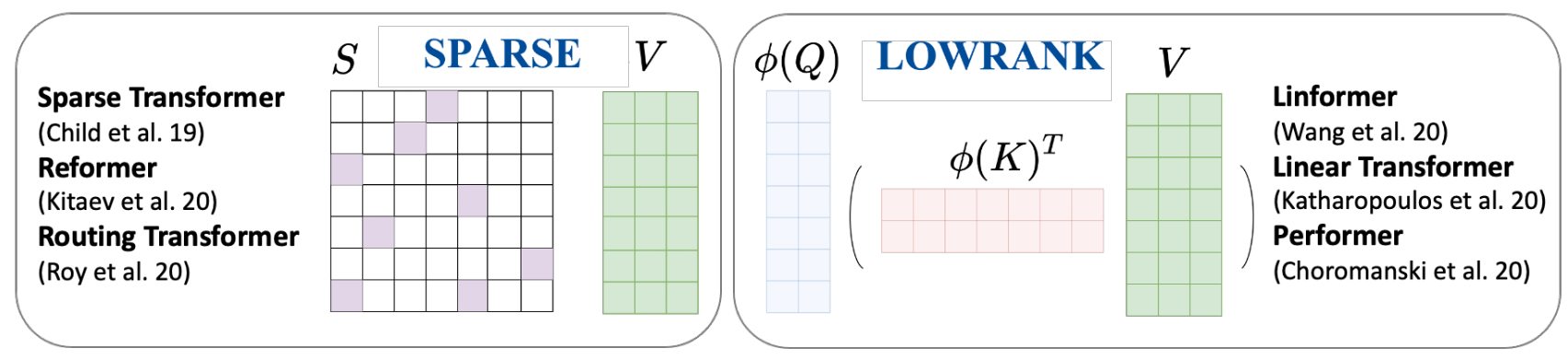 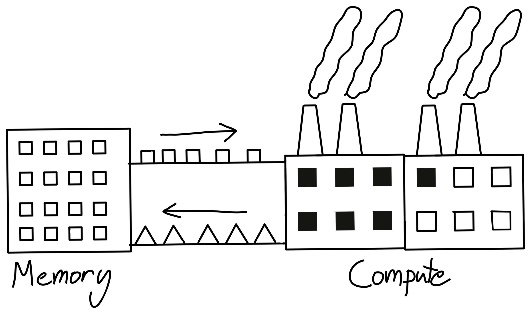 Approximate attention: tradeoff quality for speed fewer FLOPs
But is the compute overhead really bottleneck?
Survey: Tay et al. Long Range Arena : A Benchmark for Efficient Transformers. ICLR 2020
30
Problem
Observation: Attention is Bottlenecked by Memory Reads/Writes
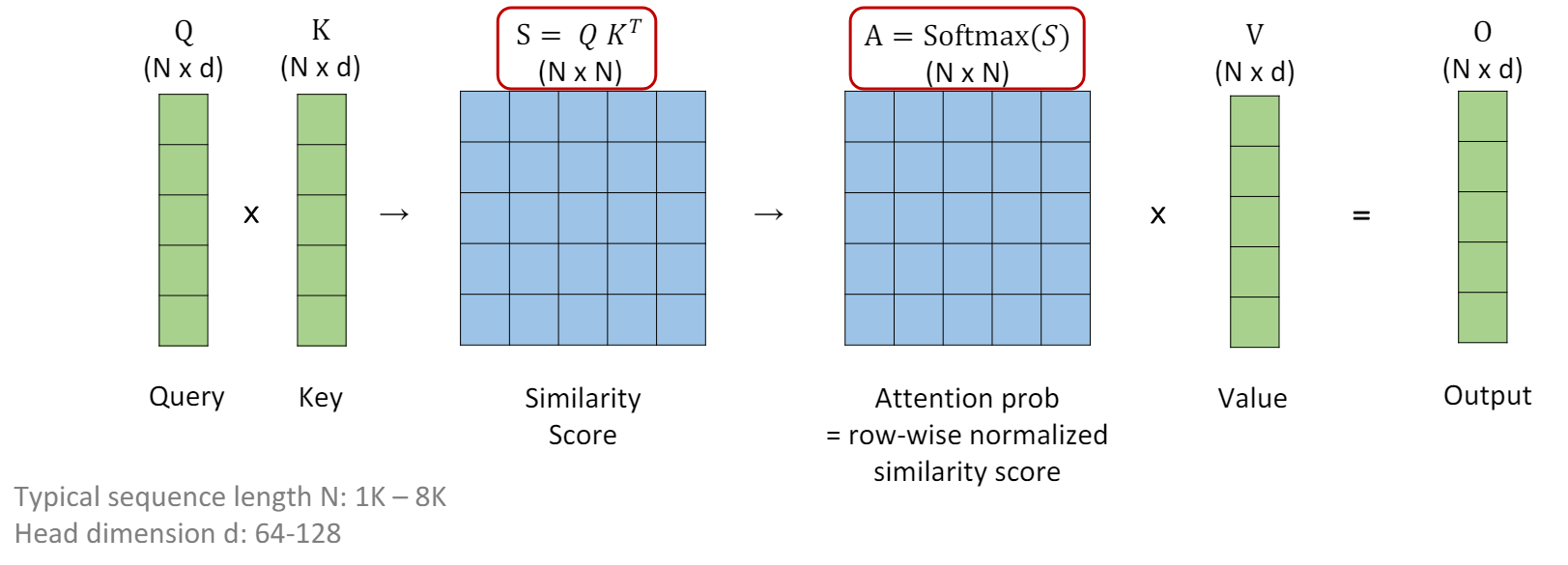 The biggest cost is in moving the bits! Standard implementation requires repeated R/W from slow GPU maemory
31
Proposed Method
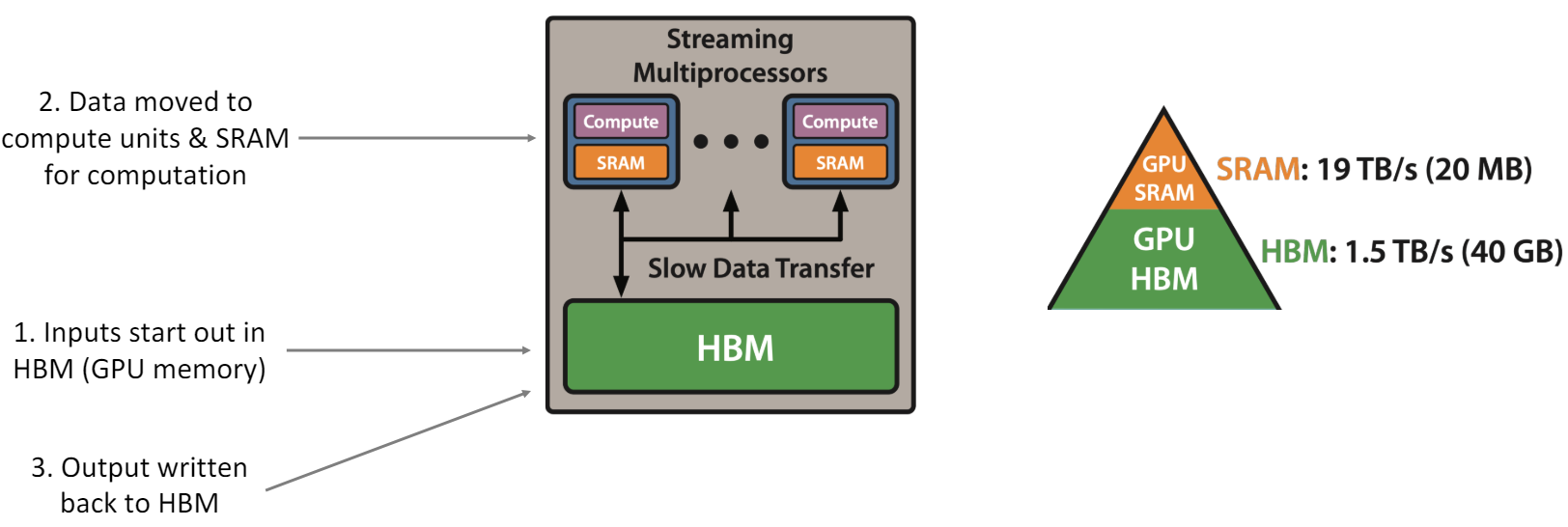 Can we exploit the memory asymmetry to get speed up? With IO-awareness/hardware-awareness (accounting for Read/Write to different levels of memory)
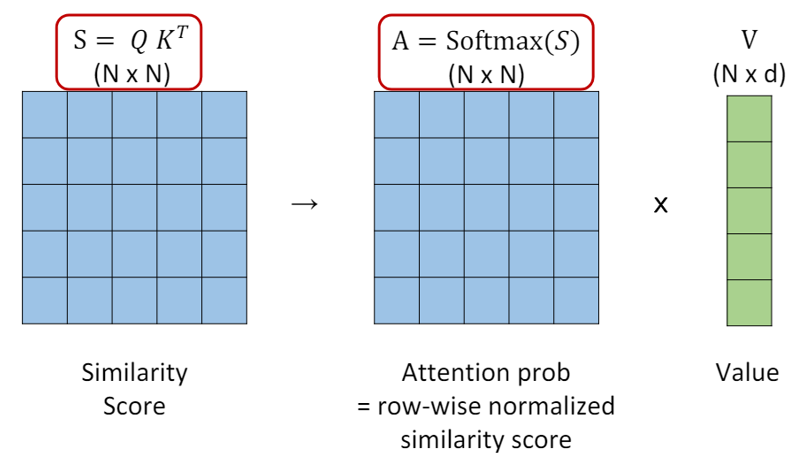 Making Deep Learning Go Brrrr From First Principles, Horace He
32
Proposed Method
Challenge:
Compute softmax normalization without access to full input.
Backward without reading the large attention matrix from forward (Recomputation)
Approaches:
(1) Tiling: Restructure algorithm to load block by block from HBM to SRAM to compute attention.
(2) Recomputation: Don’t store attn. matrix from forward, recompute it in the backward
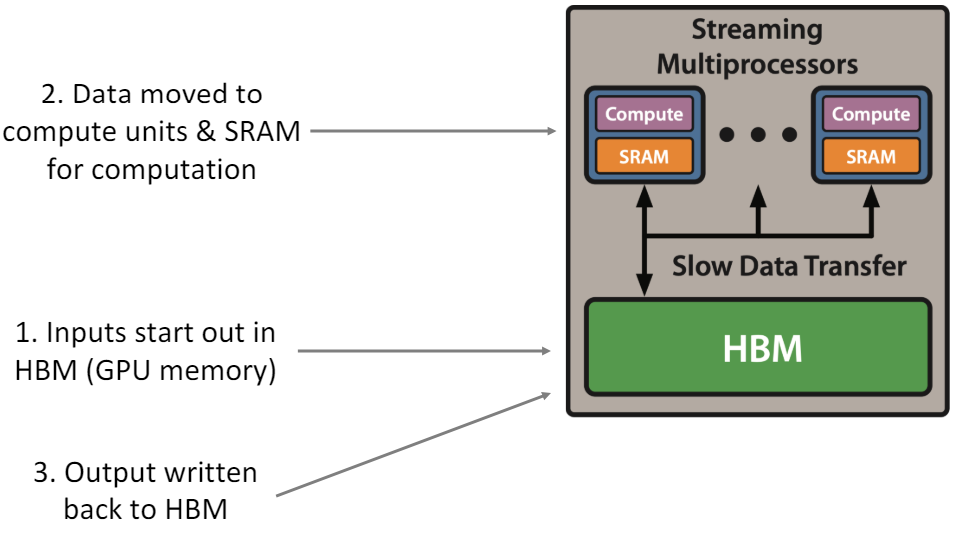 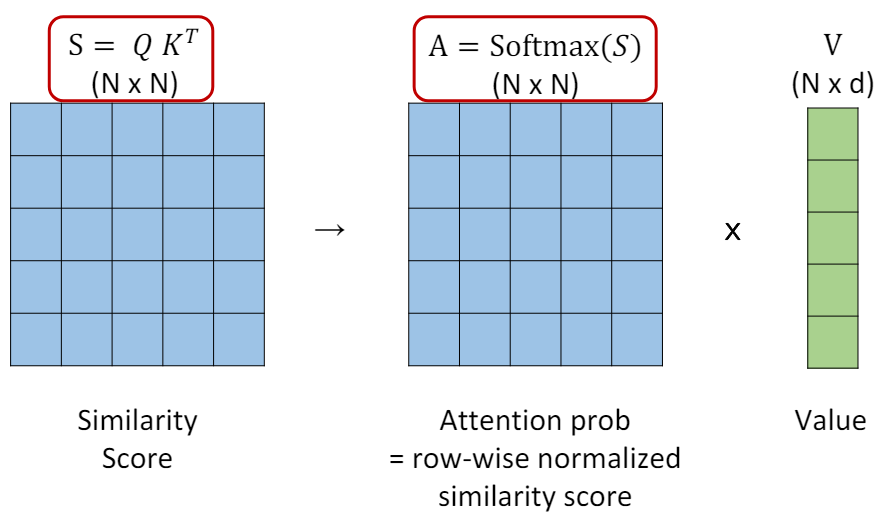 33
Proposed Method
Recap: Attention Computation Pipeline
Softmax row-wise normalization constant
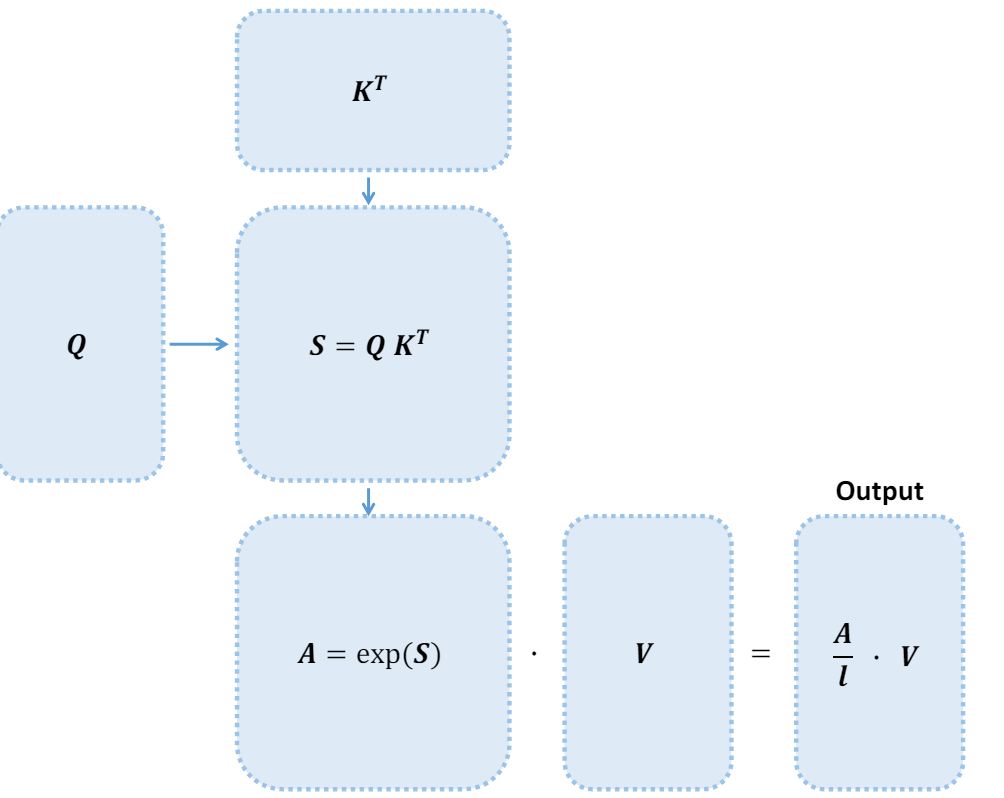 Compute by blocks: easy to split Q
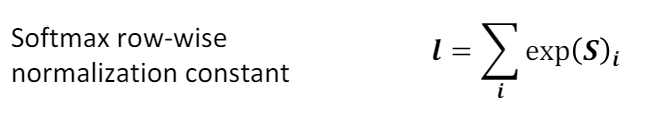 34
Proposed Method
Recap: Attention Computation Pipeline
Softmax row-wise normalization constant
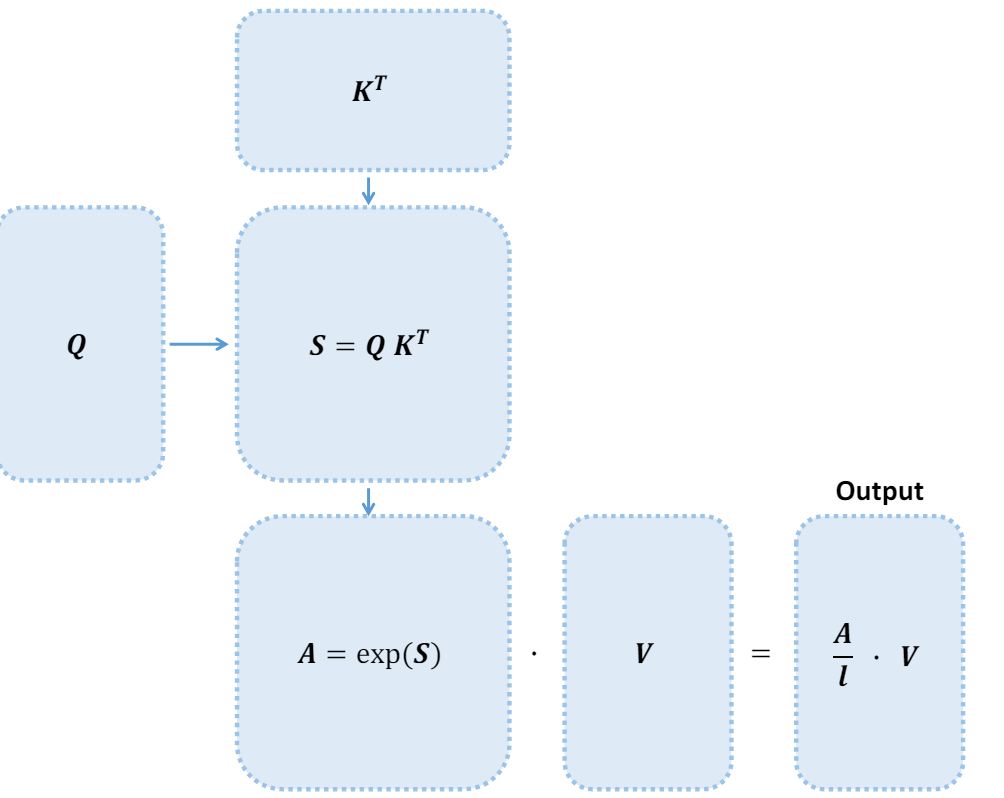 Compute by blocks: easy to split Q, 
but how do we split K & V?
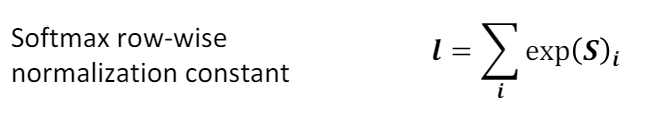 35
Flash-attention
36
Flash-attention
37
Flash-attention
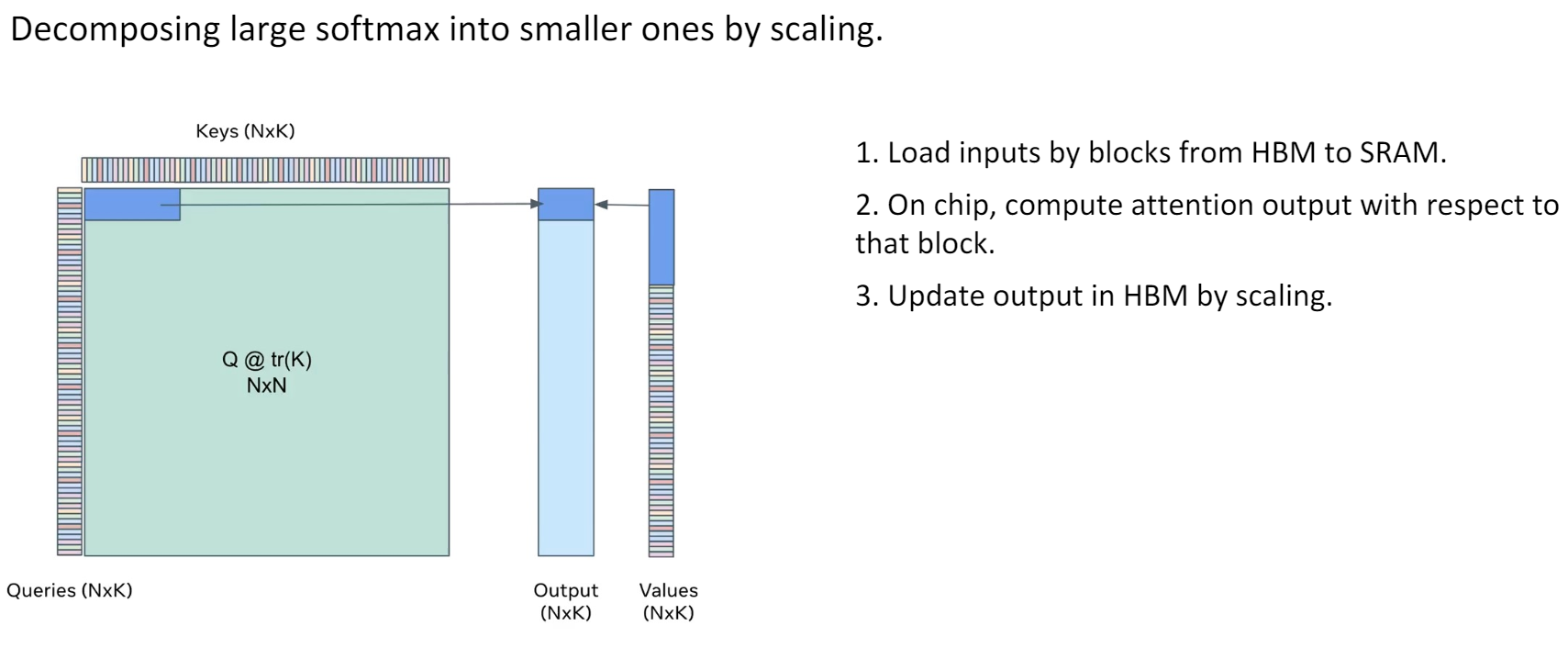 38
Recomputation (Backward Pass)
Essentially, doing extra recomputation might lead to less memory-bandwidth, and thus less runtime.
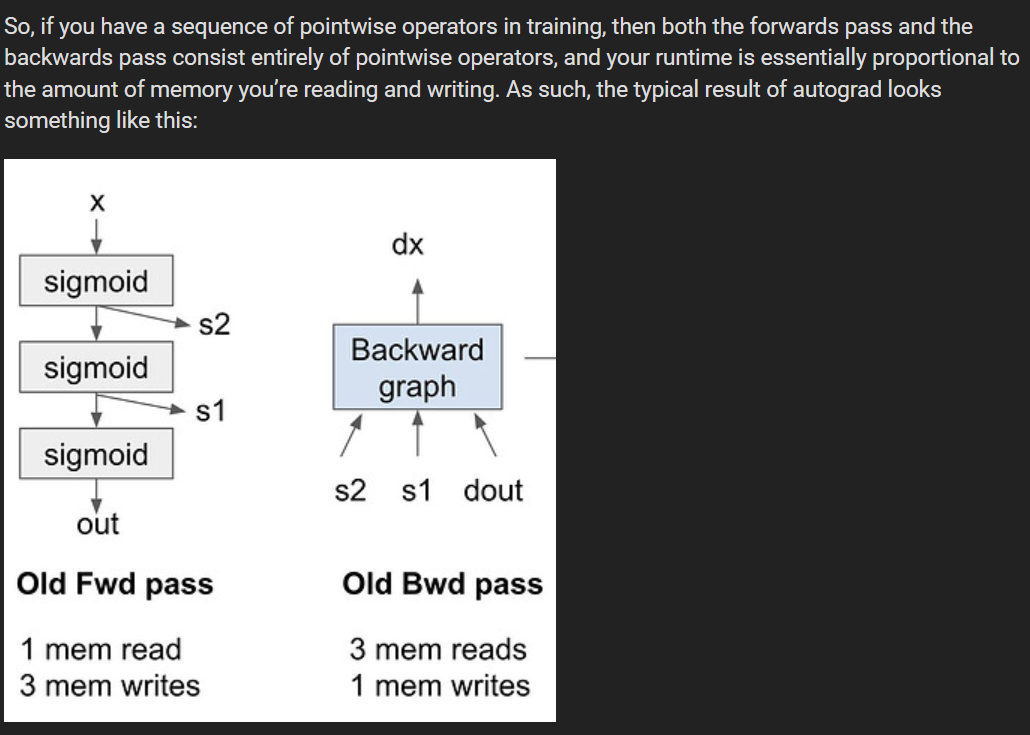 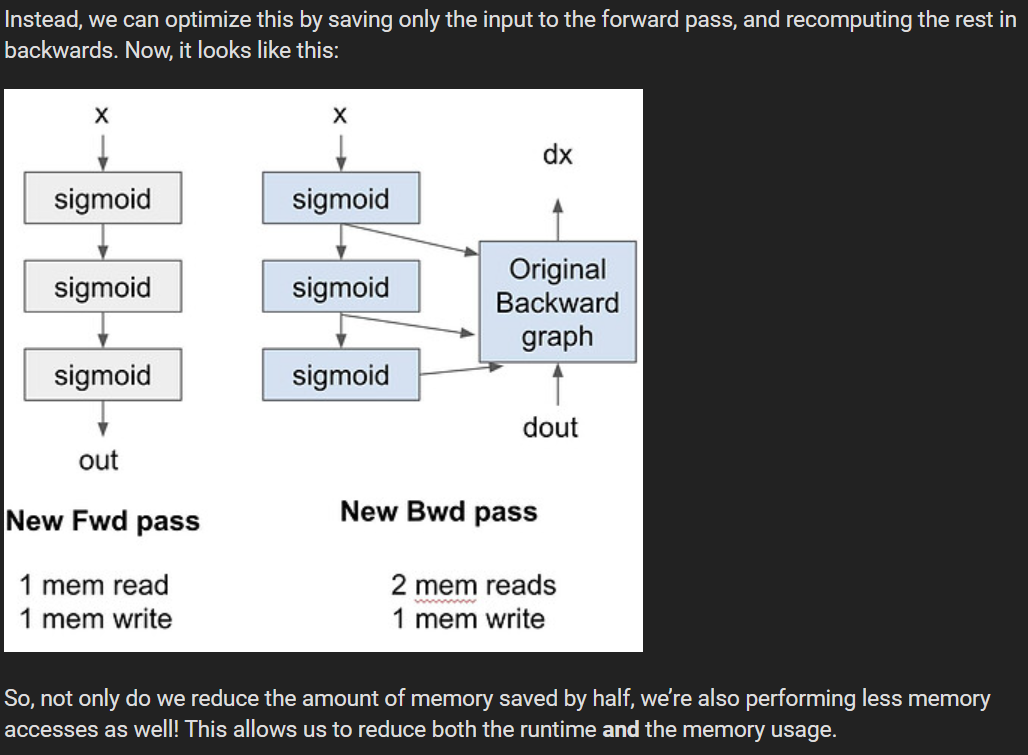 39
Recomputation (Backward Pass)
By storing softmax normalization from forward (size N), quickly recompute attention in the backward from inputs in SRAM.
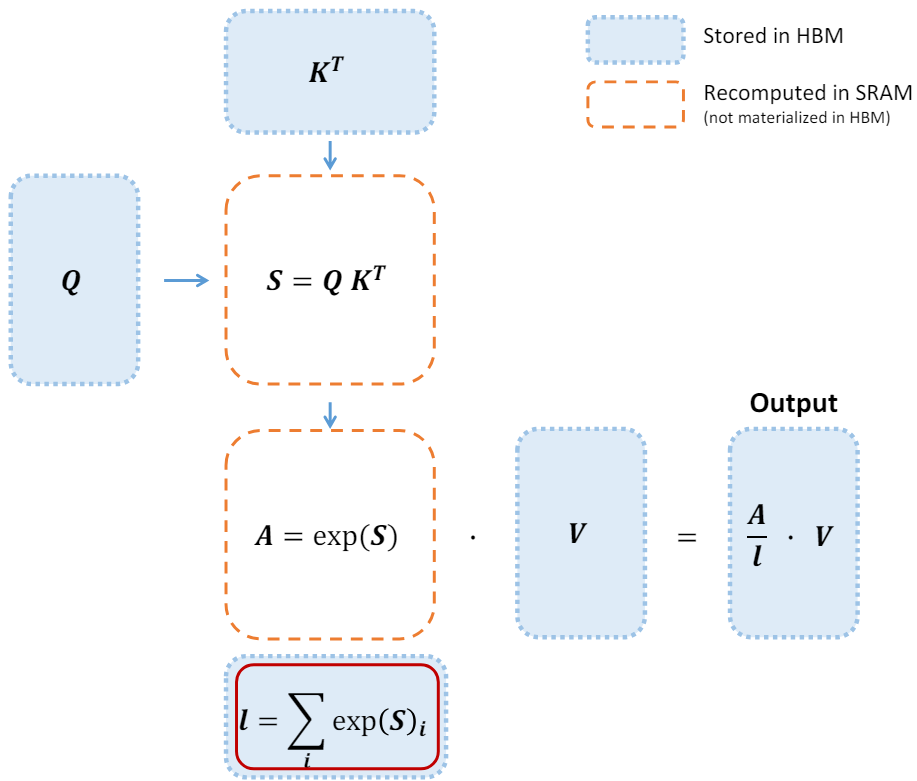 40
Recomputation (Backward Pass)
By storing softmax normalization from forward (size N), quickly recompute attention in the backward from inputs in SRAM.
FlashAttention speeds up backward pass even with increased FLOPs
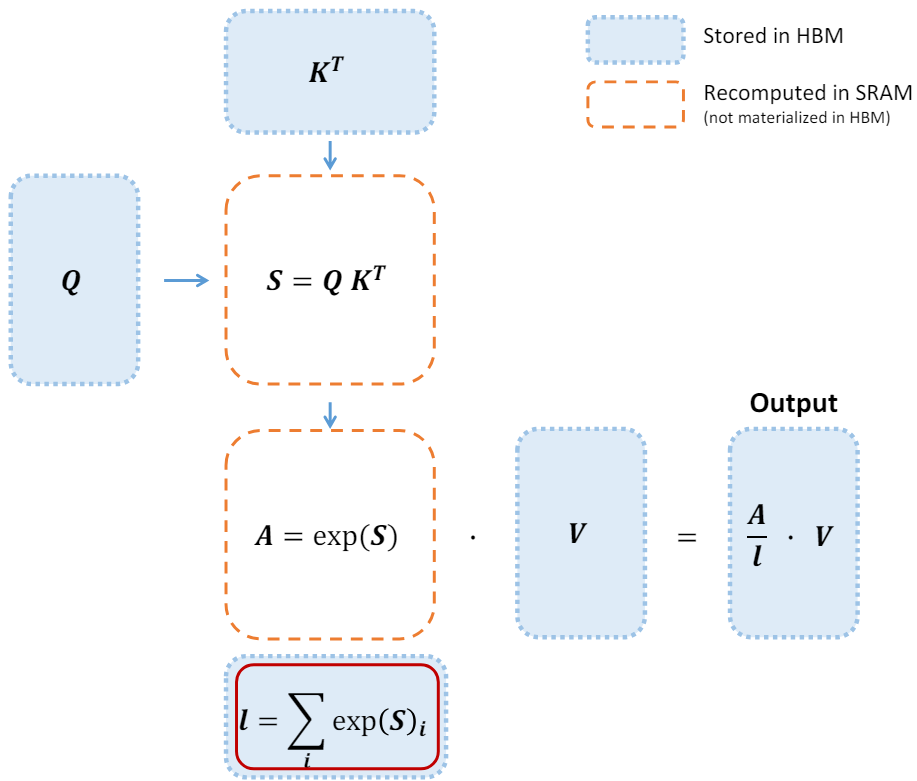 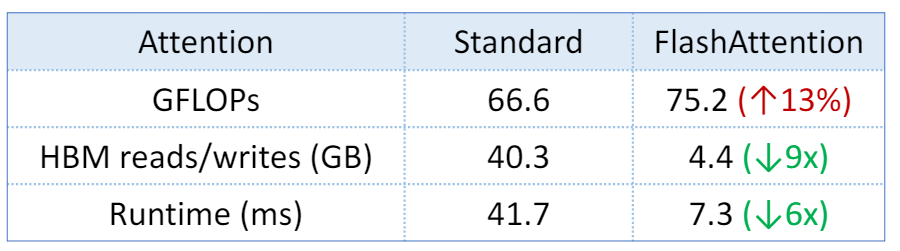 41
Results: 2-4x speedup, 10-20x memory reduction
42
GPT3: Faster Training, Longer Context, Better Model
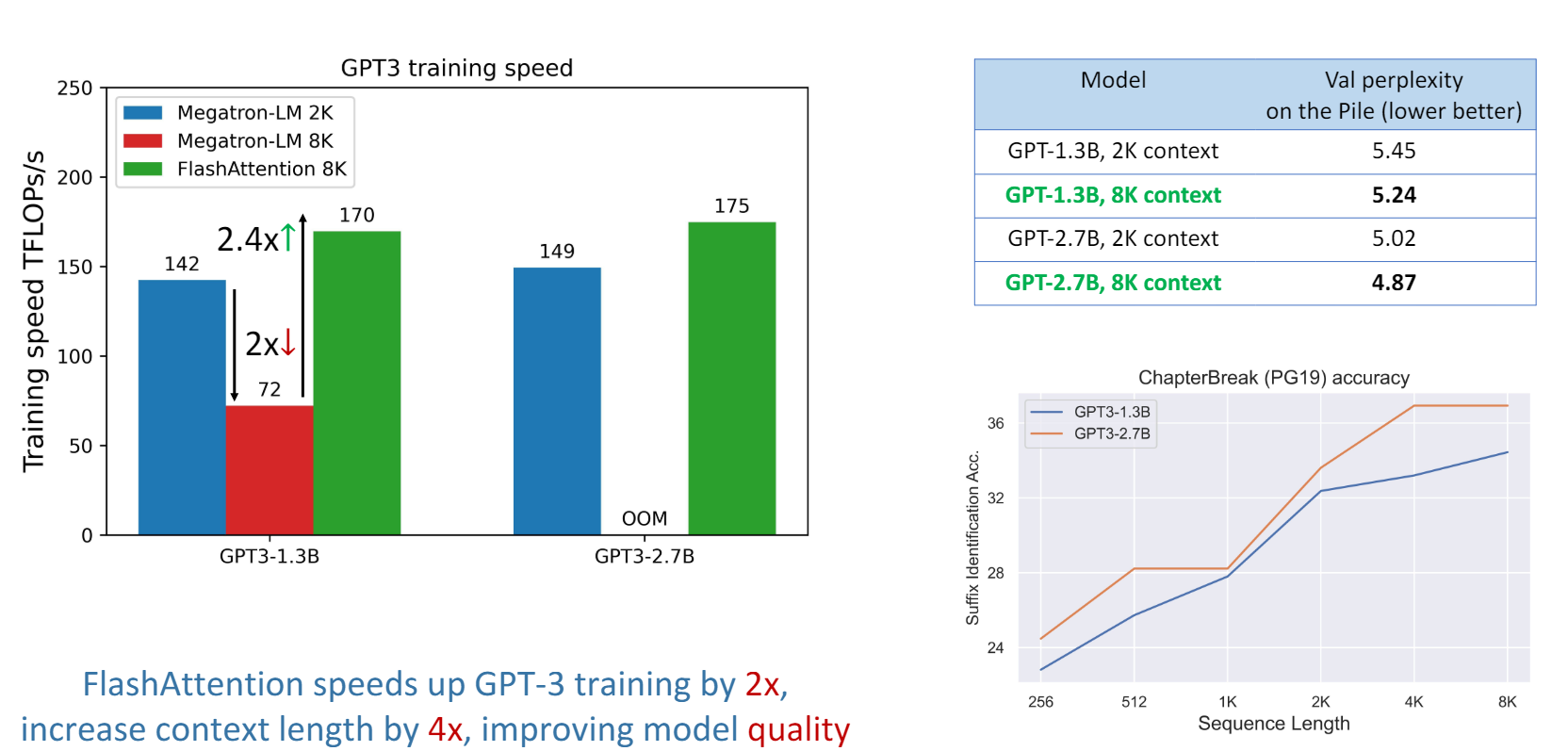 43
Follow-up studies
44
Flash-Attention-2
Reduce non-matmul FLOPs (operator fusion)
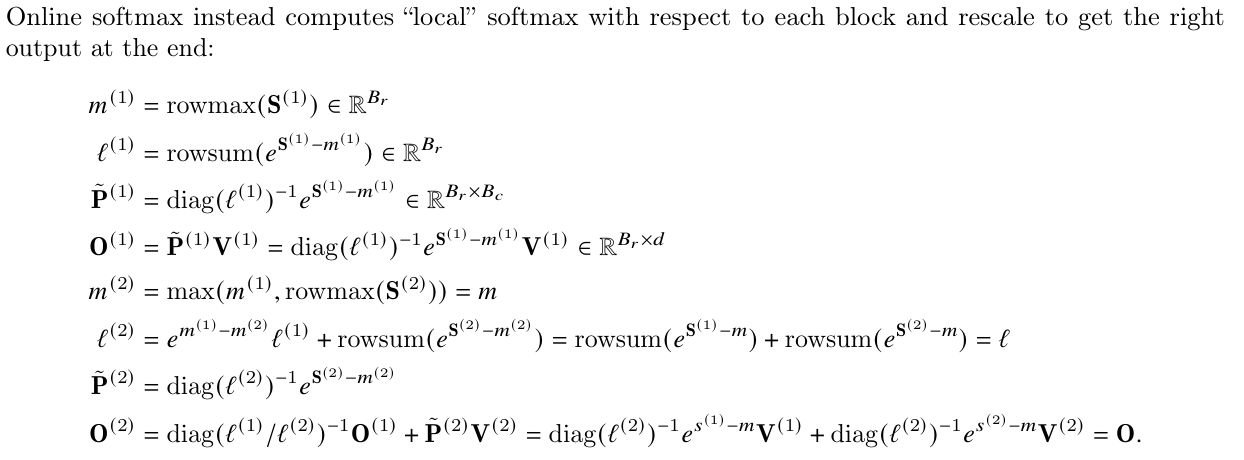 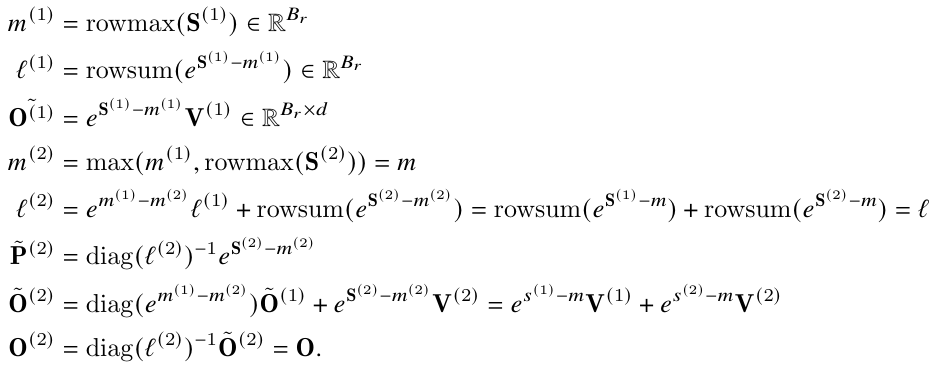 45
Flash-Attention-2
Parallelism/work partition
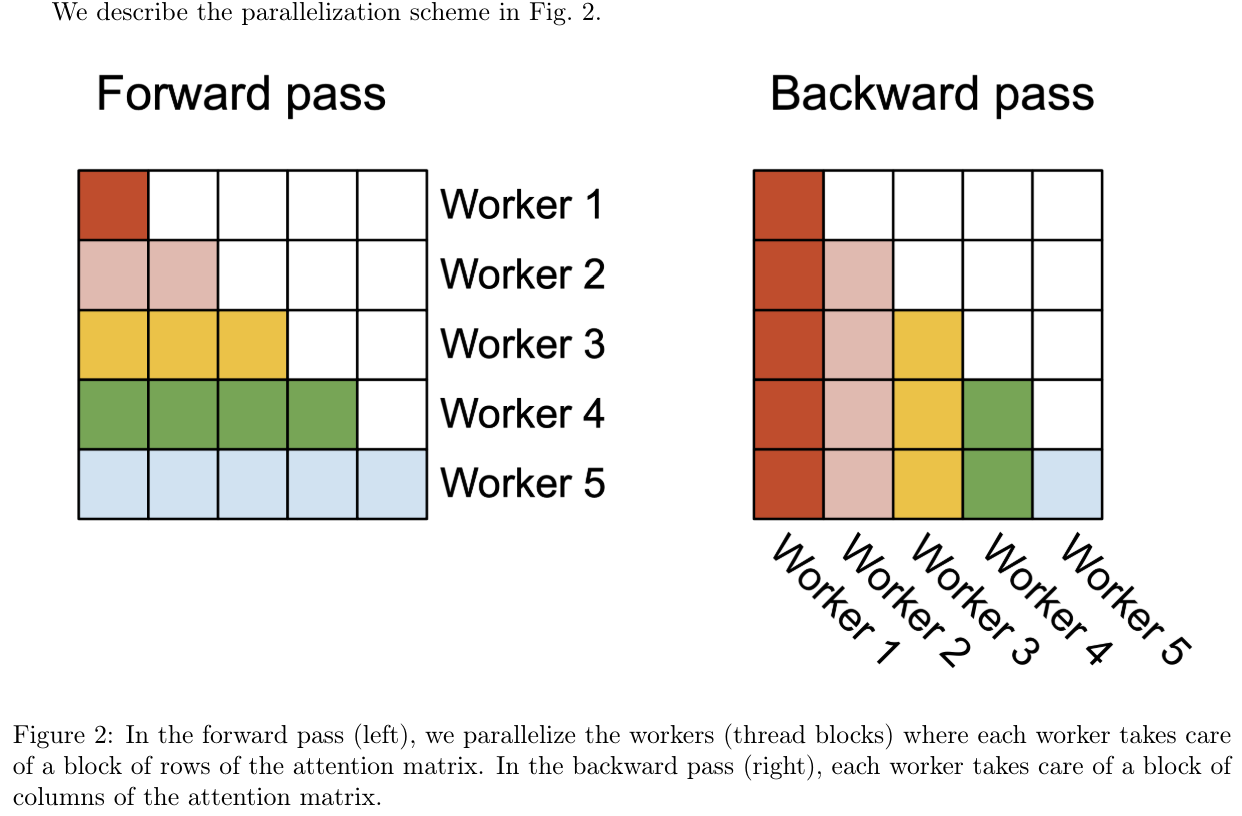 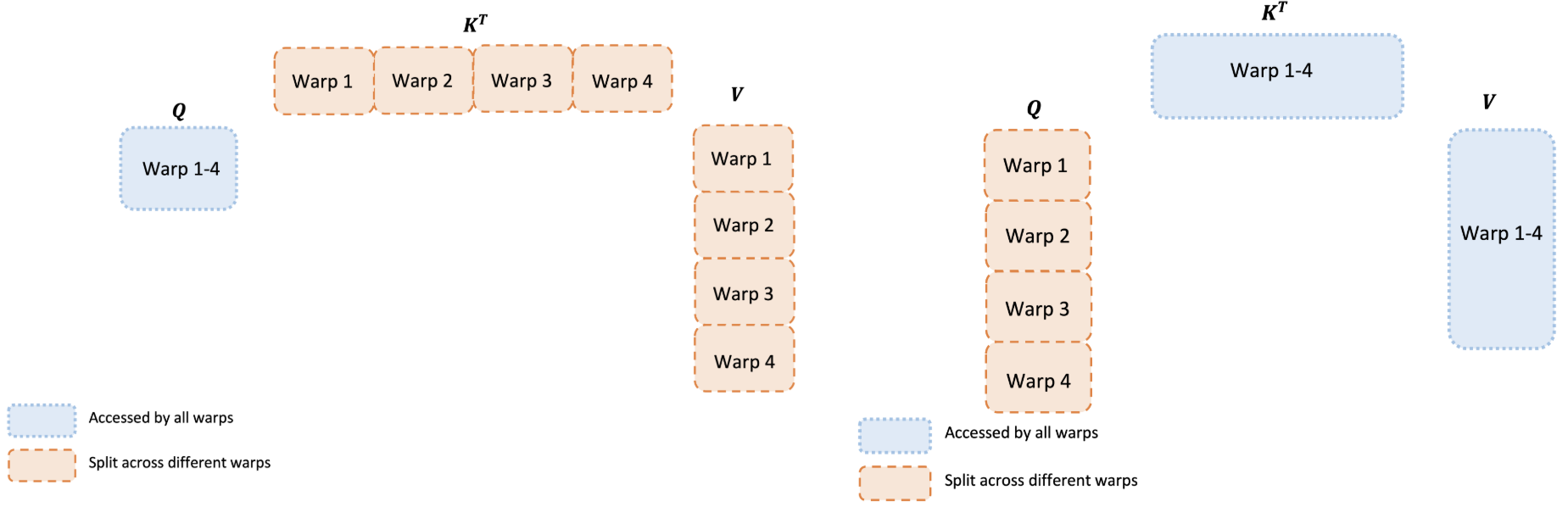 Better Work Partitioning Between Warps/No need for communication between warps
Parallelism
46
Optimizing FlashAttention for H100 GPU
Ganesh Bikshandi and Jay Shah, A Case Study in CUDA Kernel Fusion: Implementing FlashAttention-2 on NVIDIA Hopper Architecture using the CUTLASS Library 
Ganesh Bikshandi and Jay Shah, Delivering 1 PFLOP/s of Performance with FP8 FlashAttention-2
47
Flash-Decoding for long context inference
48
Conclusion
Fast and memory-efficient algorithm for exact attention
Key ideas: enable fast and memory-efficient algorithm for exact attention computation by maximizing the memory bandwidth cost.
Methods: 
Tiling & backward recomputation
Upshot: faster training, better models with longer sequences/contexts
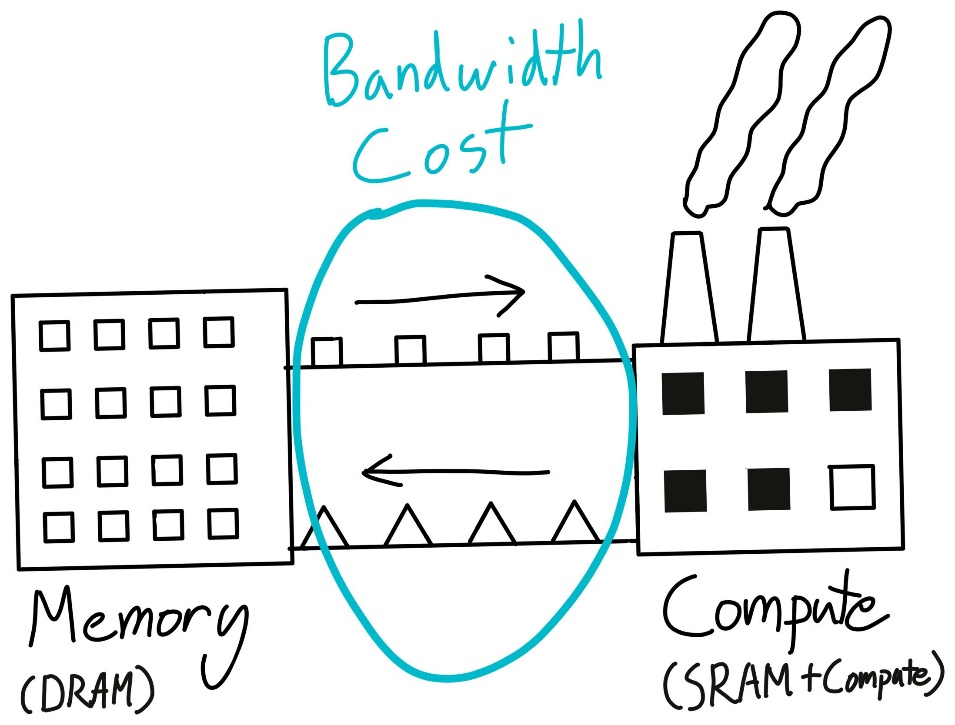 49
Introduction
Flash-attention: fast and memory-efficient attention algorithm, with no approximation
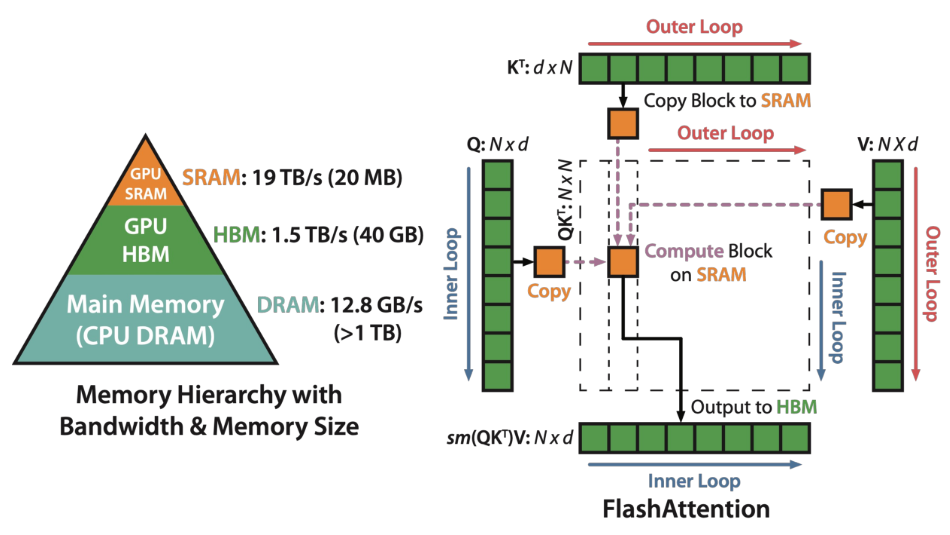 IO-awareness: reducing reads/writes to GPU memory yields significant speedup
50